REZULTATI SAMOVRJEDNOVANJA

-OSNOVNA ŠKOLA MILAN AMRUŠ-
Tim za kvalitetu
Školska godina 2020./2021.
TIJEK SAMOVREDNOVANJA I PRIMIJENJENI UPITNICI
Na sastancima Tima za kvalitetu u prvom polugodištu dogovoren način provođenja samovrjednovanja i određivanja prioritetnih područja razvoja
Početkom  drugog polugodišta upitnici sa NCVVO stranice su prenamijenjeni su za primjenu u našoj školi
Sredinom drugog polugodišta upitnici su podijeljeni učiteljima i roditeljima (osigurana anonimnost-koverte, kutije)
Krajem drugog polugodišta prikupljeni su upitnici, napravljena je obrada podataka
Na sastanku Tima za kvalitetu analizirani su dobiveni podaci te su određena prioritetna područja razvoja za 2021.-2023.
Dobiveni rezultati-prezentirani na UV
PRIMIJENJENI UPITNICI
Primijenjeni upitnici:
Upitnik za učitelje učenika razredne nastave
Upitnik za učitelje učenika predmetne nastave
Upitnik za učitelje učenika u skupinama
Upitnik za roditelje učenika razredne nastave
Upitnik za roditelje učenika predmetne nastave
Upitnik za roditelje učenika u skupinama
Upitnik za pomoćnike u nastavi
Upitnici su se sastojali od 16  do  46 pitanja koja su ispitivala 6 različitih područja (odnos učenika prema drugim učenicima i školi; odnos učenika i učitelja; poučavanje i učenje; vrjednovanje učeničkog napretka i postignuća; odnos učitelja, roditelja i škole; planiranje i programiranje; radno ozračje)
Odgovaralo se na skali Likertovog tipa (1-nikada, 2-vrlo rijetko, 3-povremeno, 4-često, 5-uvijek), jedno pitanje otvorenog tipa
ODNOS UČENIKA PREMA DRUGIM UČENICIMA I ŠKOLI
UČITELJI UČENIKA RAZREDNE NASTAVE
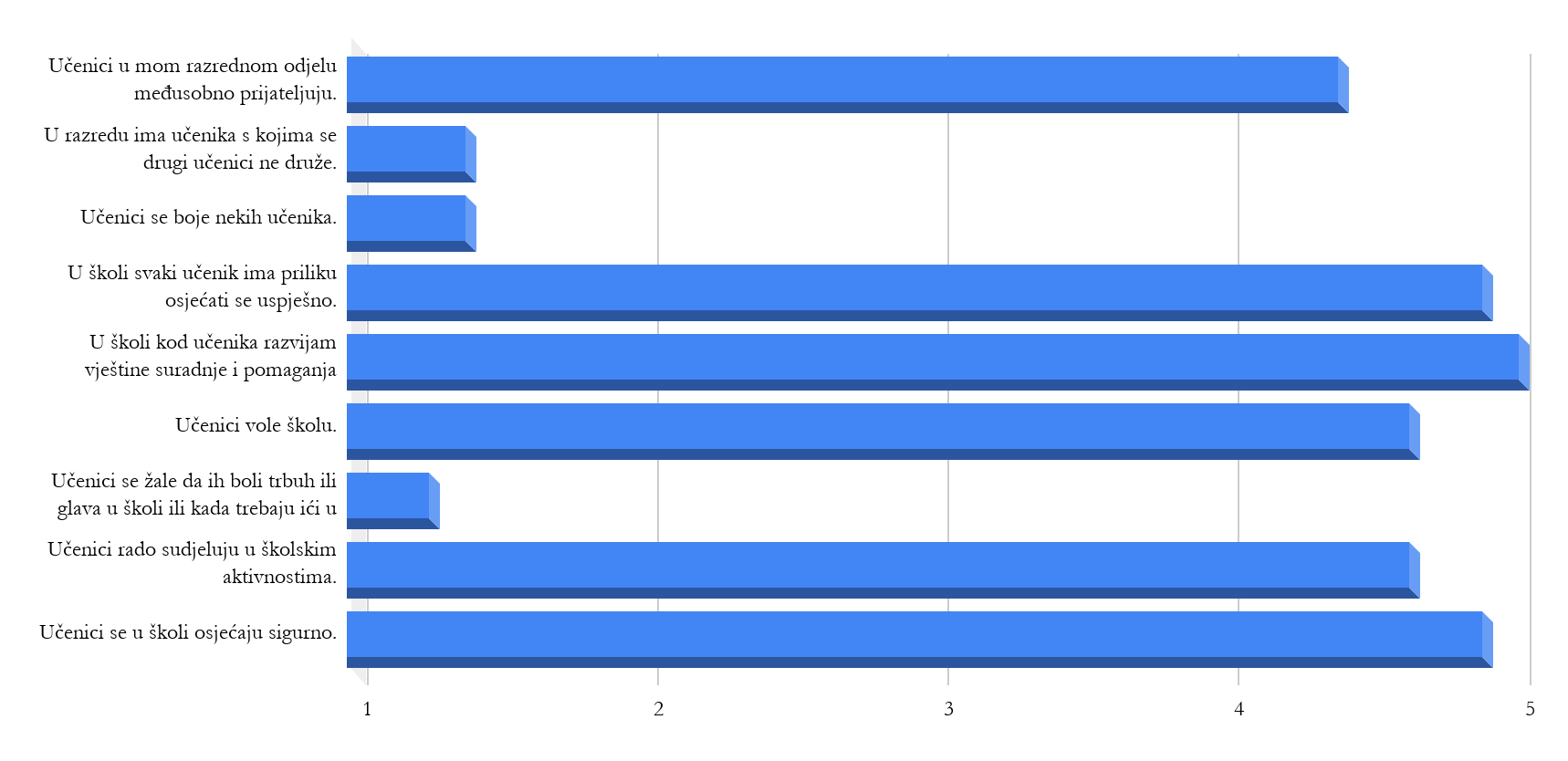 RODITELJI UČENIKA RAZREDNE NASTAVE
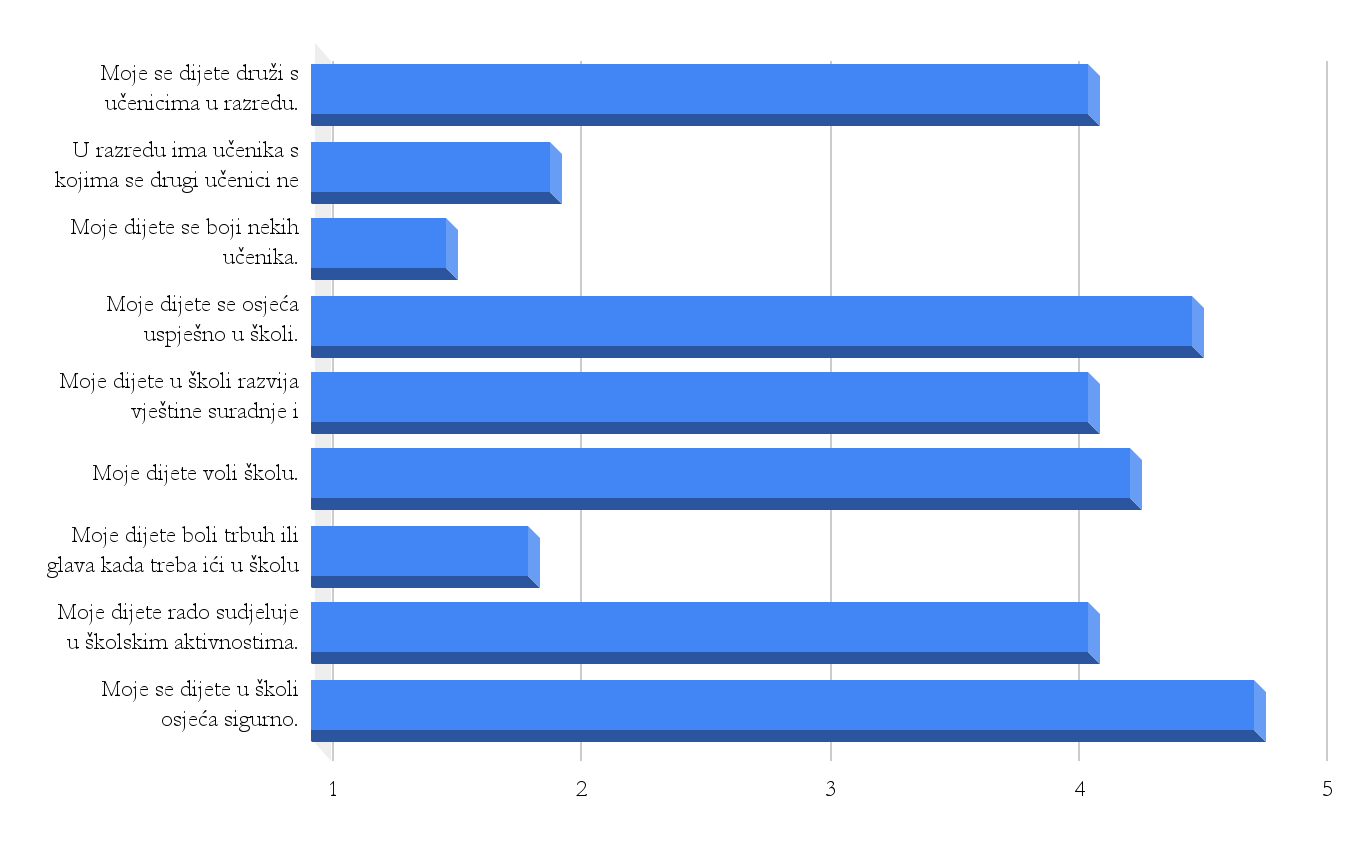 UČITELJI UČENIKA PREDMETNE NASTAVE
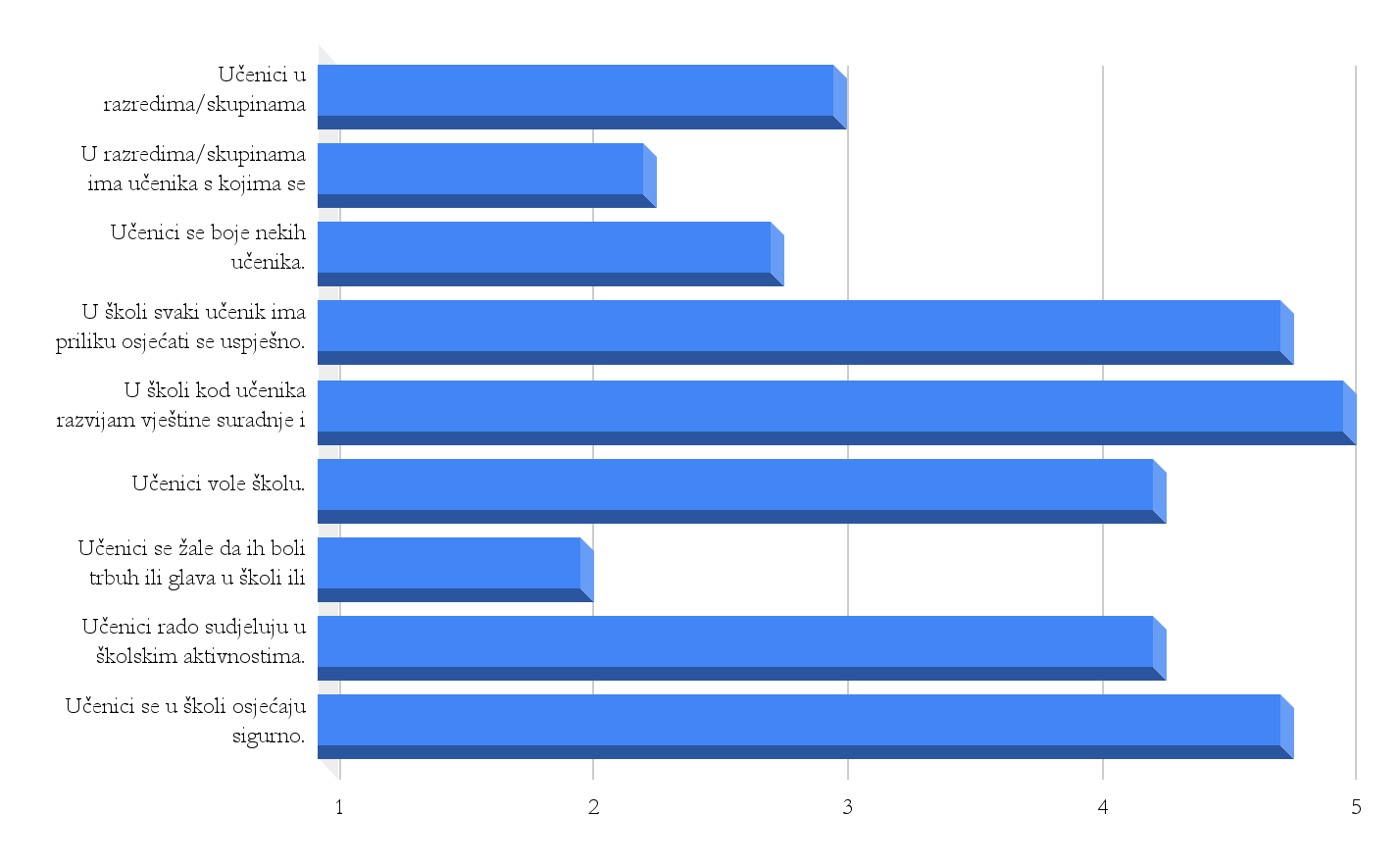 [Speaker Notes: Učenici međusobno prijateljuju]
RODITELJI UČENIKA PREDMETNE NASTAVE
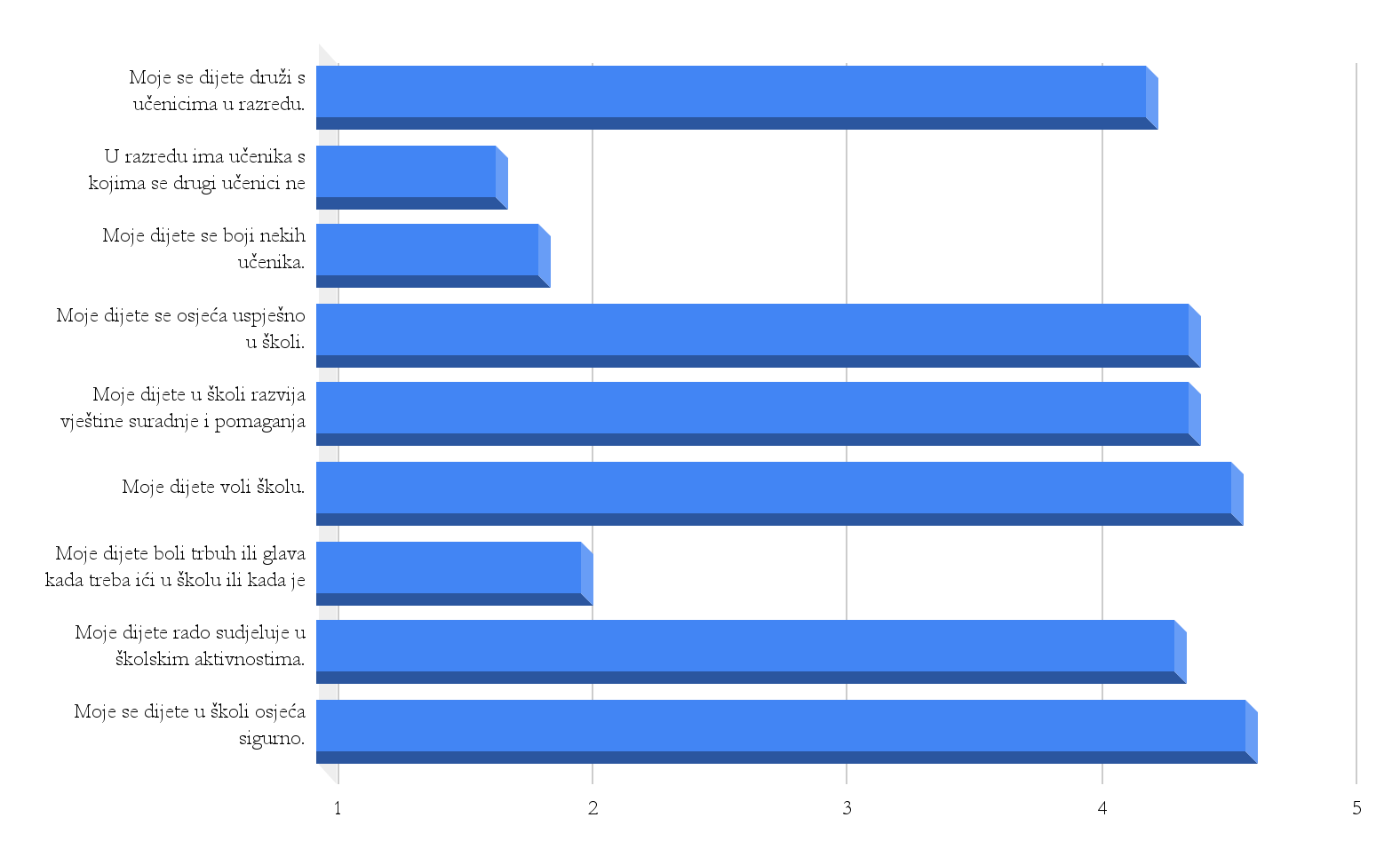 UČITELJI UČENIKA U SKUPINAMA
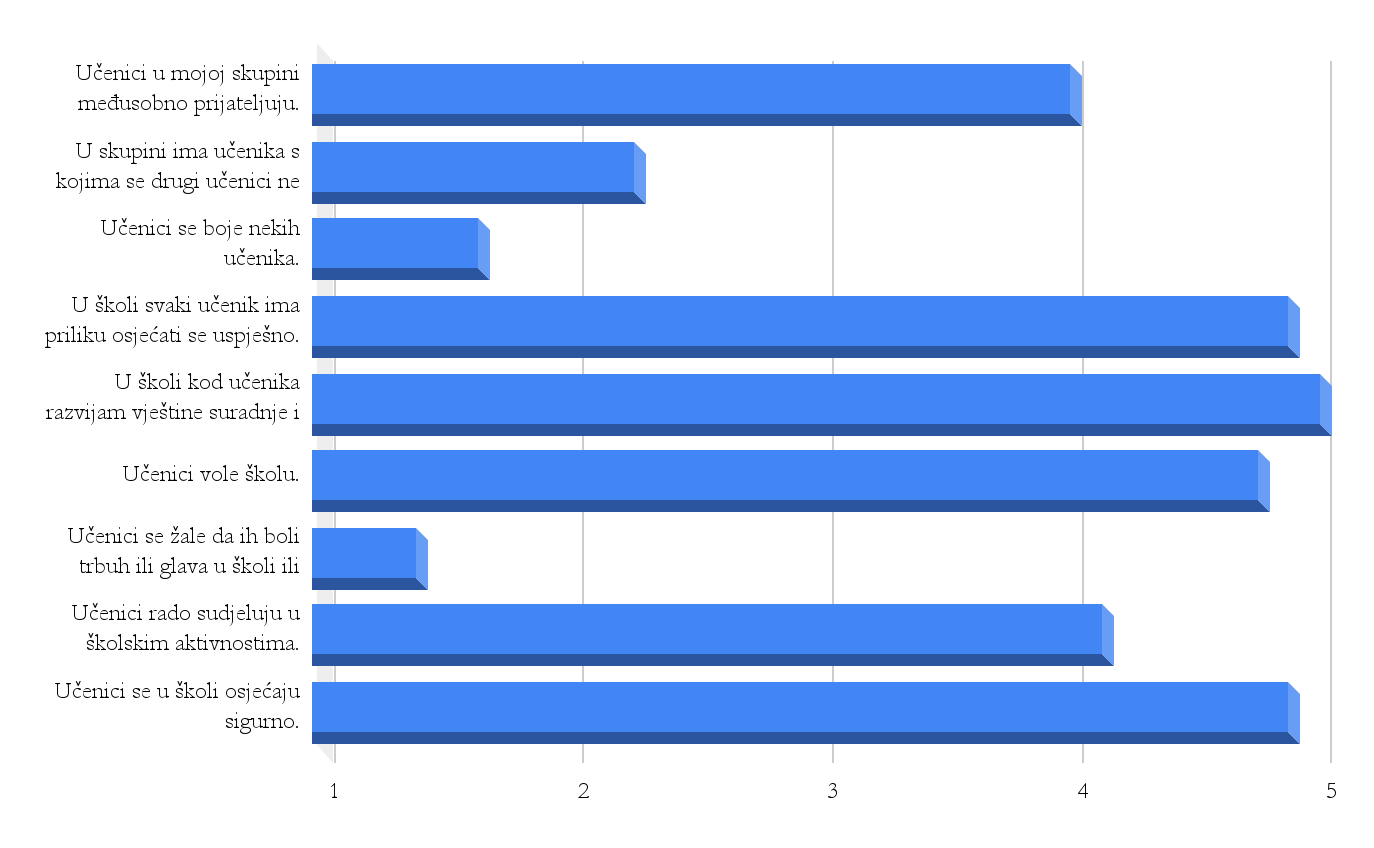 [Speaker Notes: 2. U skupini ima učenika s kojima se drugi učenici ne druže]
RODITELJI UČENIKA U SKUPINAMA
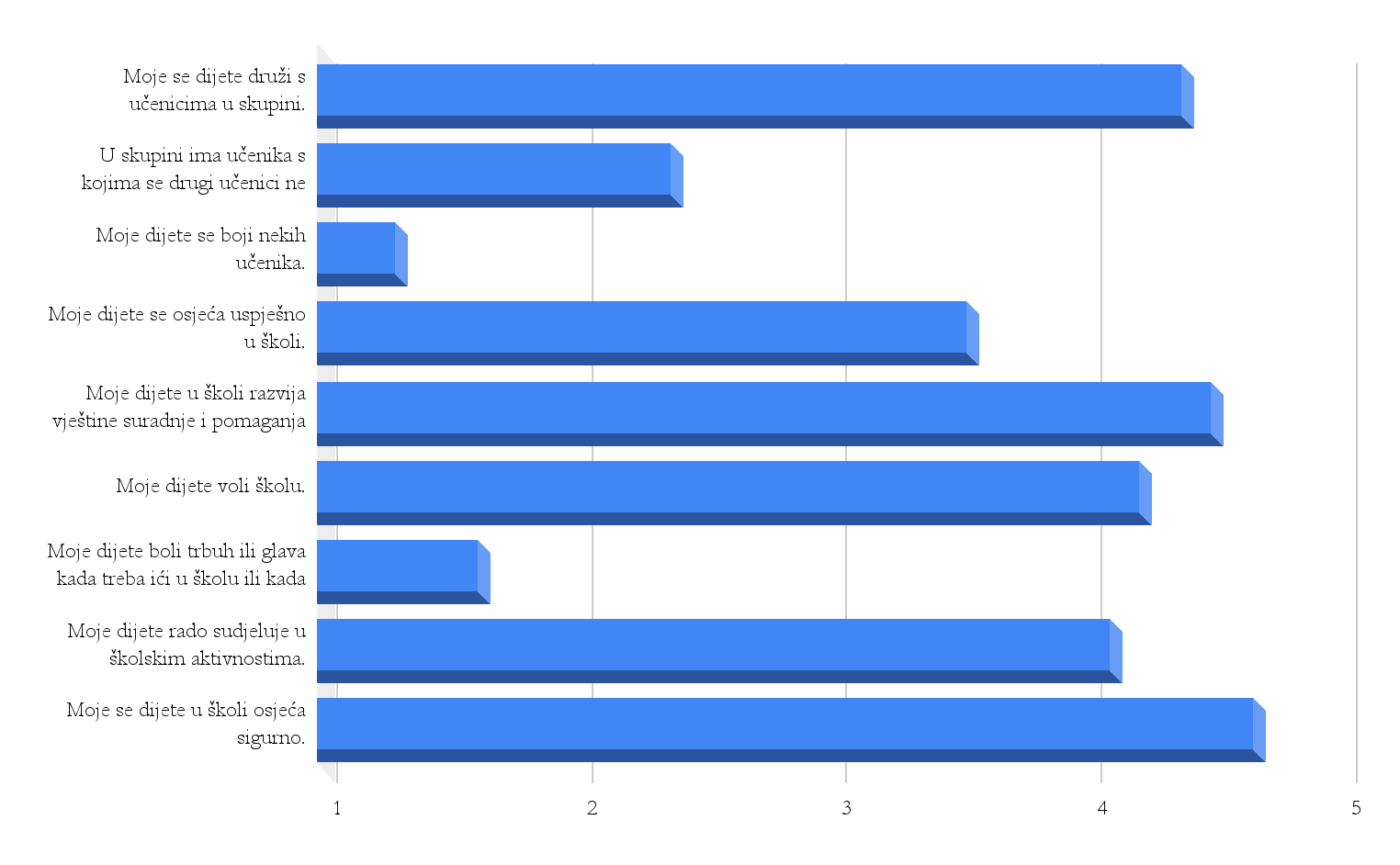 [Speaker Notes: 2. U skupini ima učenika s kojima se drugi učenici ne druže]
UČITELJI UČENIKA U SKUPINAMA PSA
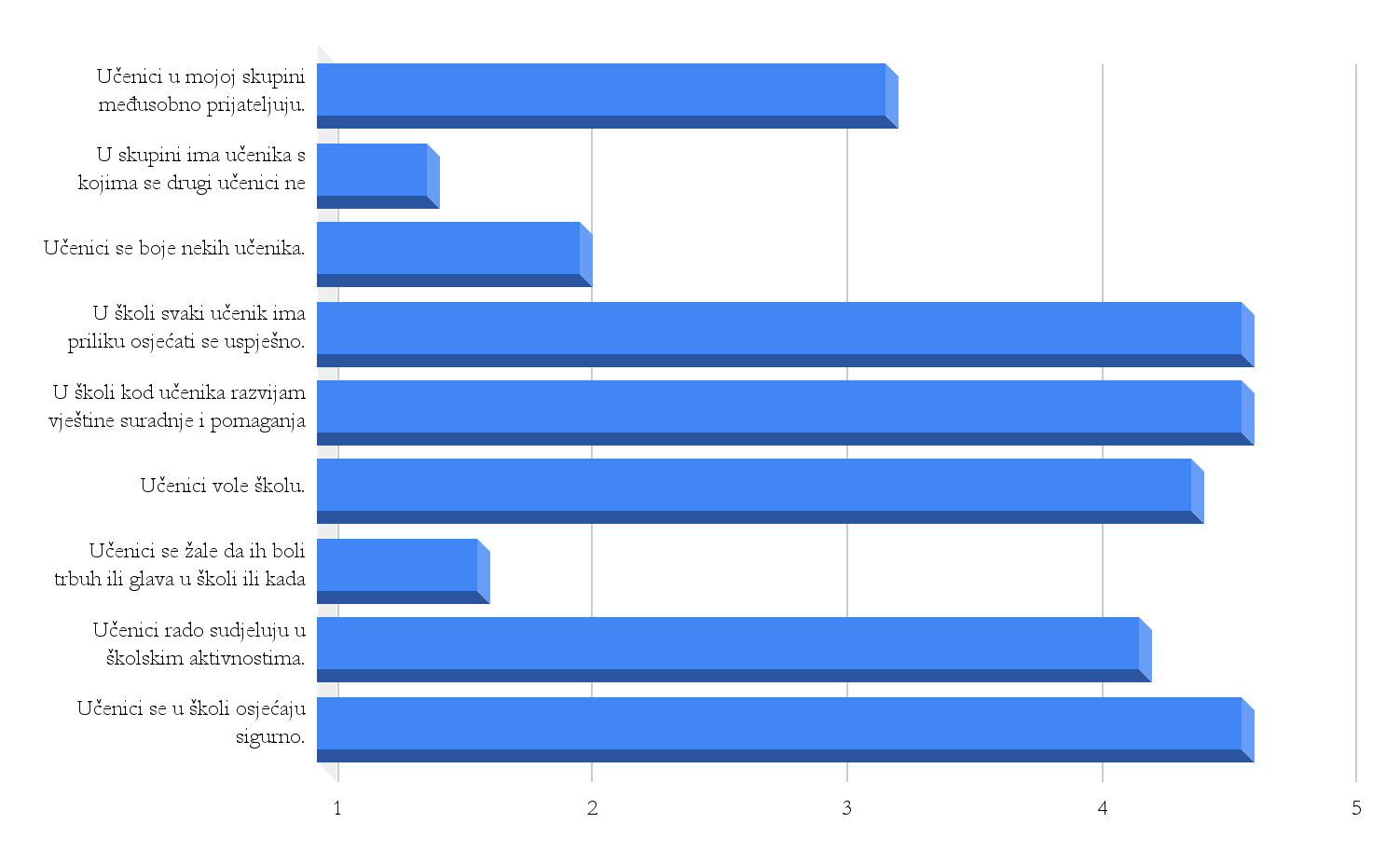 RODITELJI UČENIKA U SKUPINAMA PSA
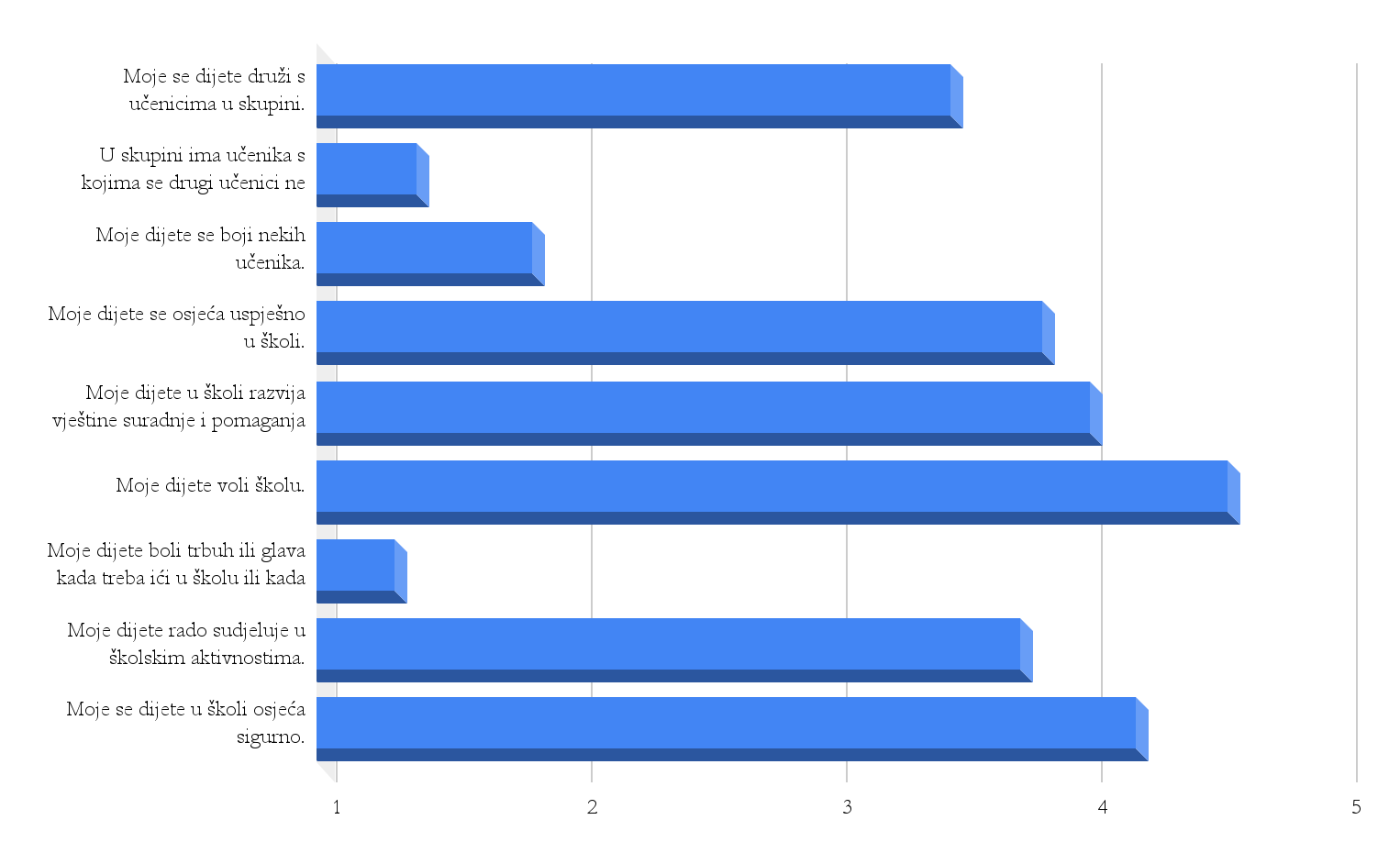 ODNOS UČENIKA I UČITELJA
UČITELJI UČENIKA RAZREDNE NASTAVE
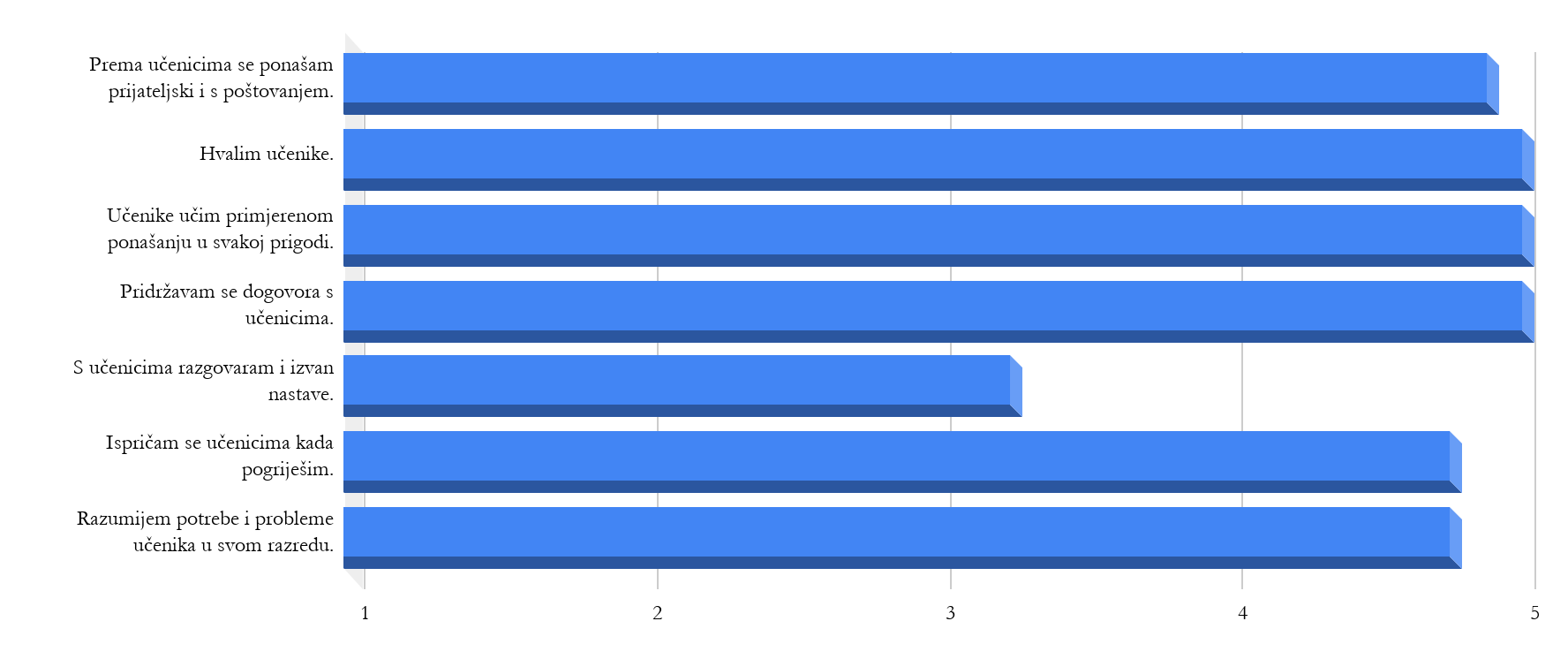 RODITELJI UČENIKA RAZREDNE NASTAVE
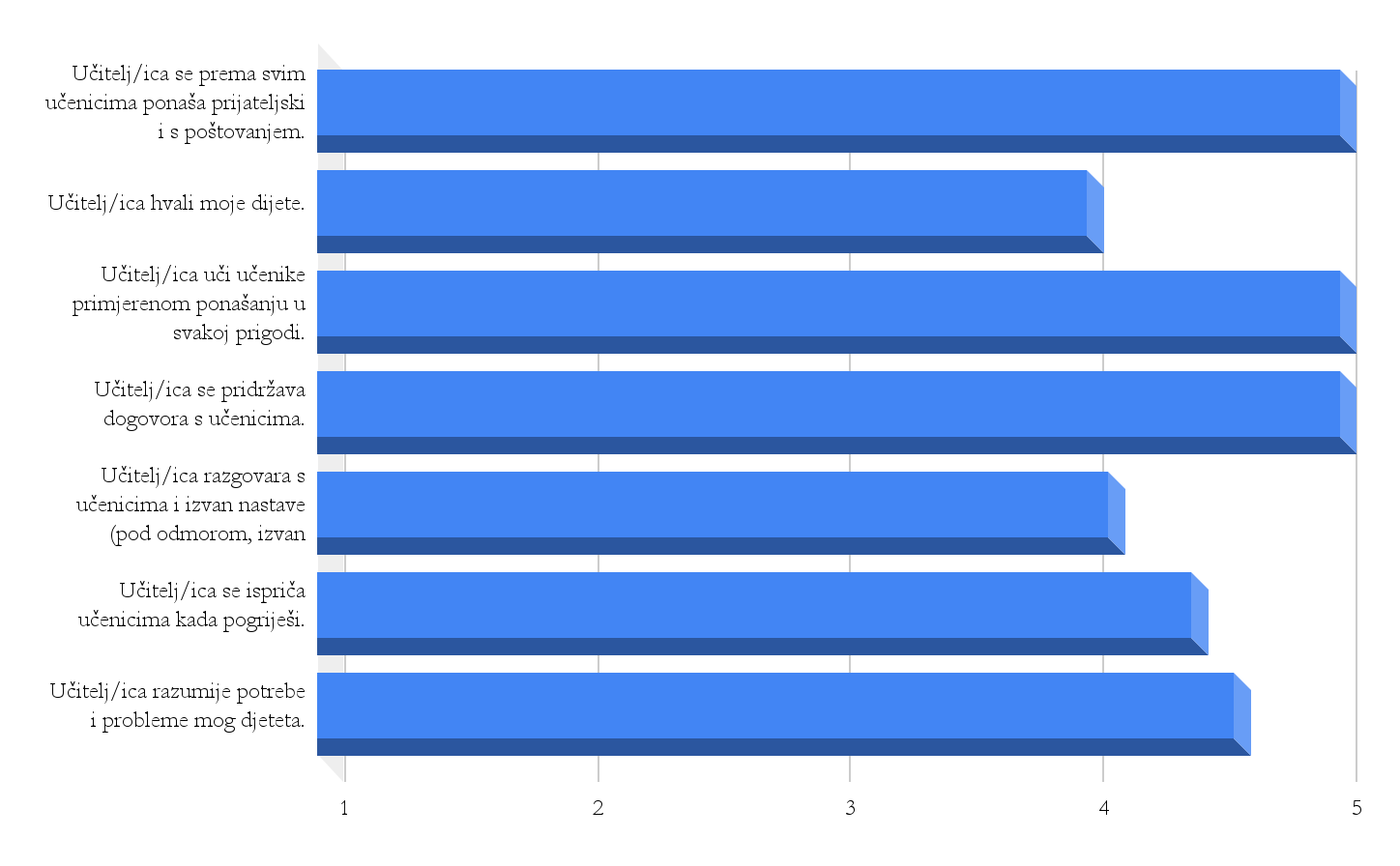 UČITELJI UČENIKA PREDMETNE NASTAVE
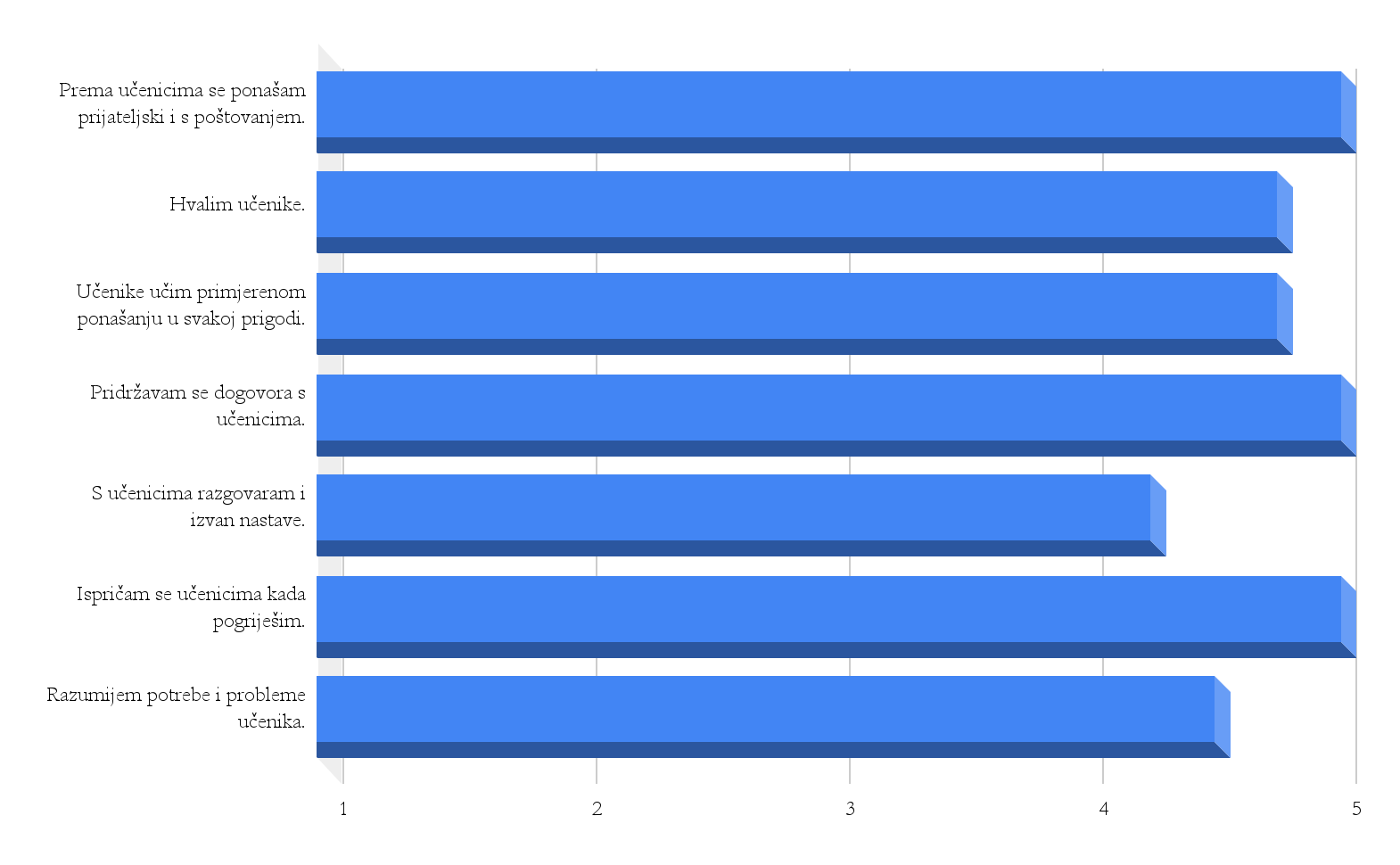 RODITELJI UČENIKA PREDMETNE NASTAVE
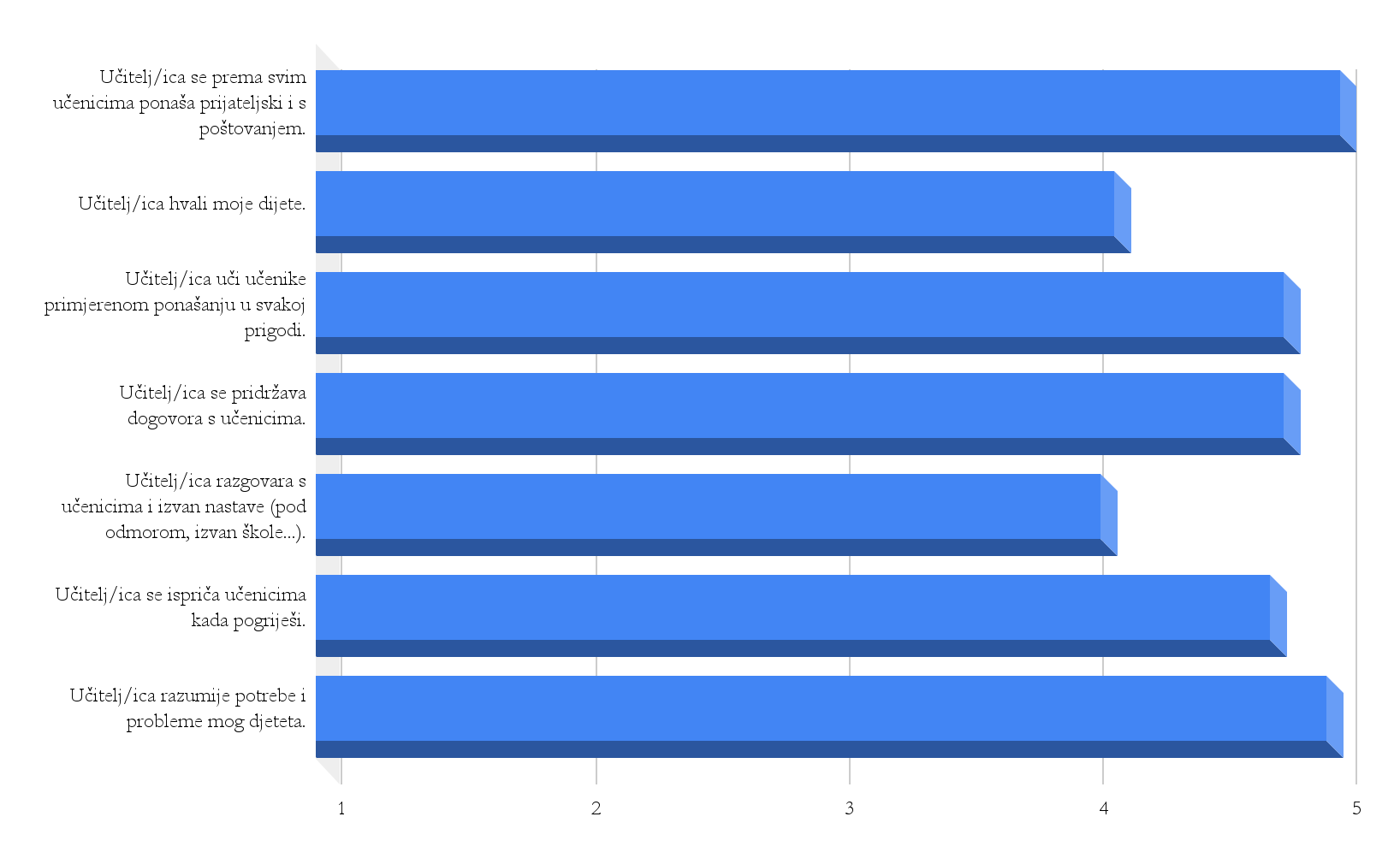 UČITELJI UČENIKA U SKUPINAMA
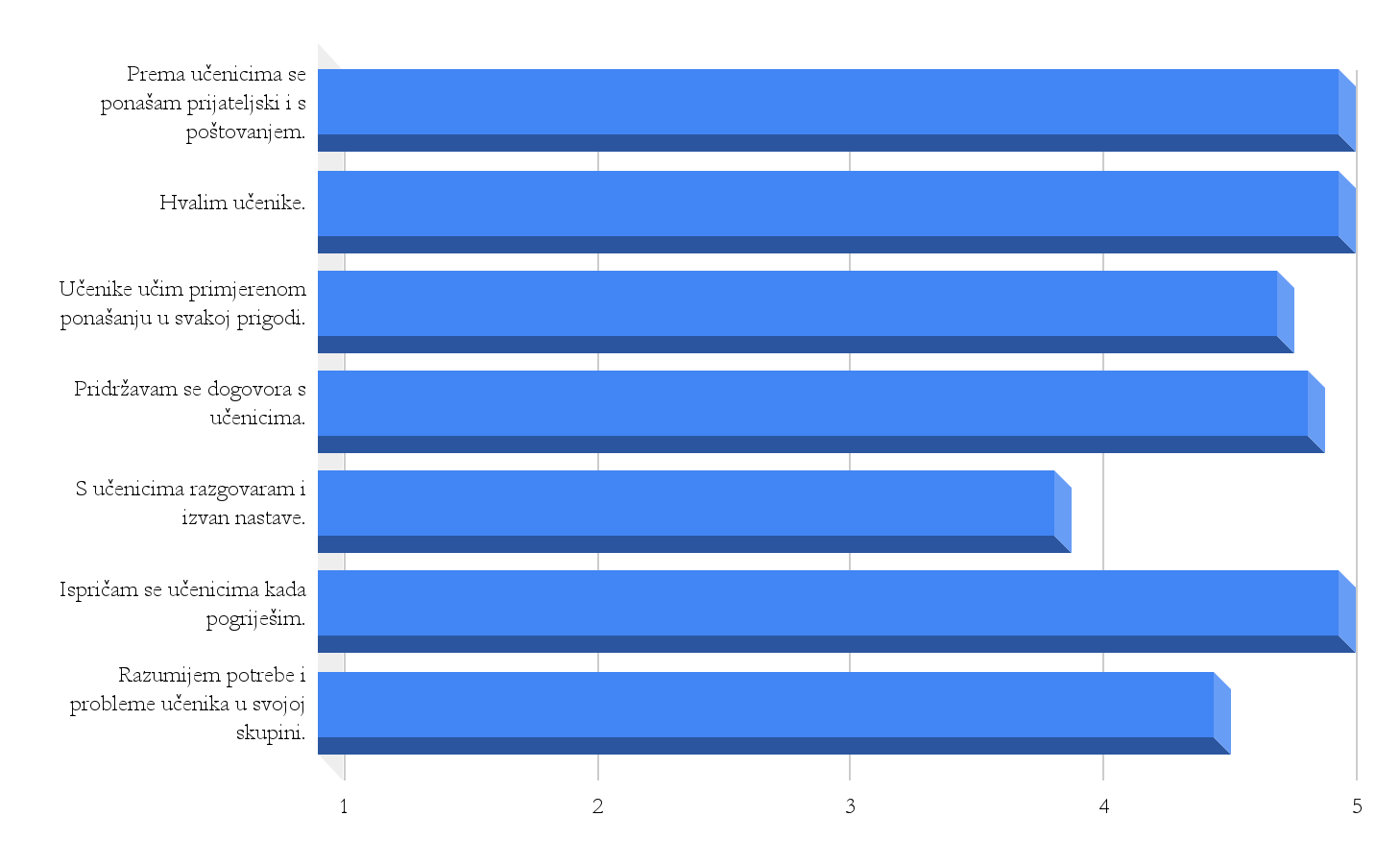 RODITELJI UČENIKA U SKUPINAMA
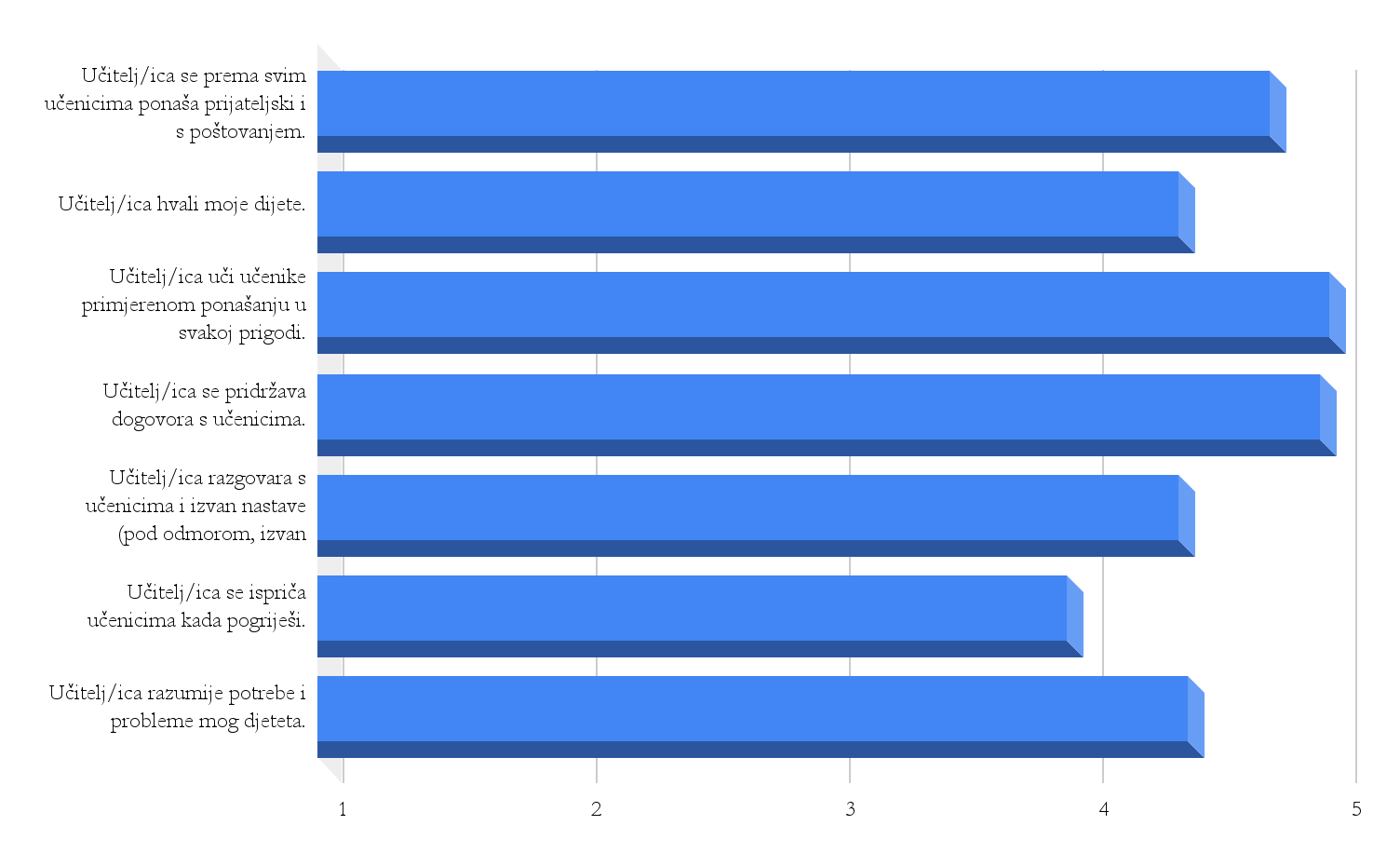 UČITELJI UČENIKA U SKUPINAMA PSA
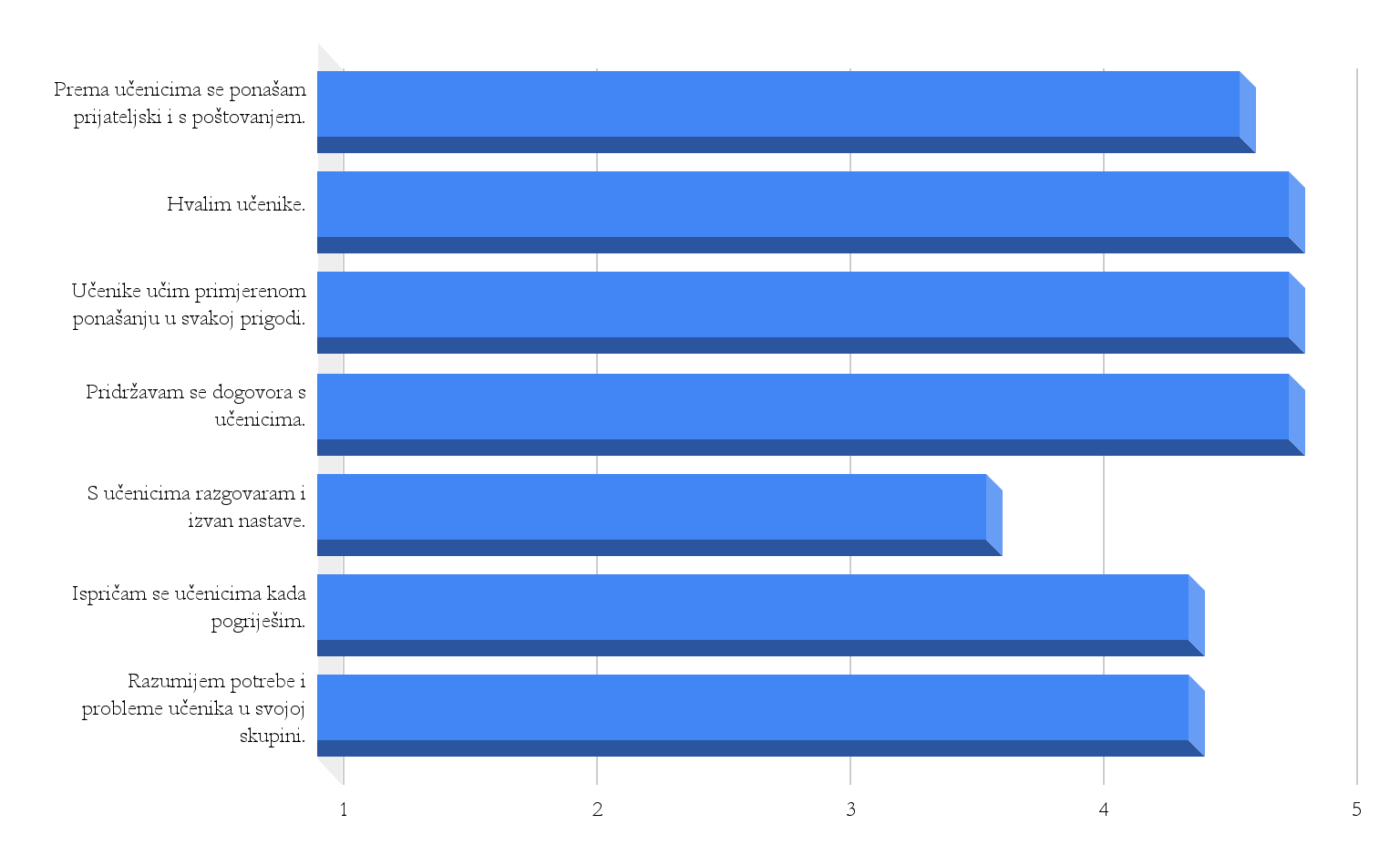 RODITELJI UČENIKA U SKUPINAMA PSA
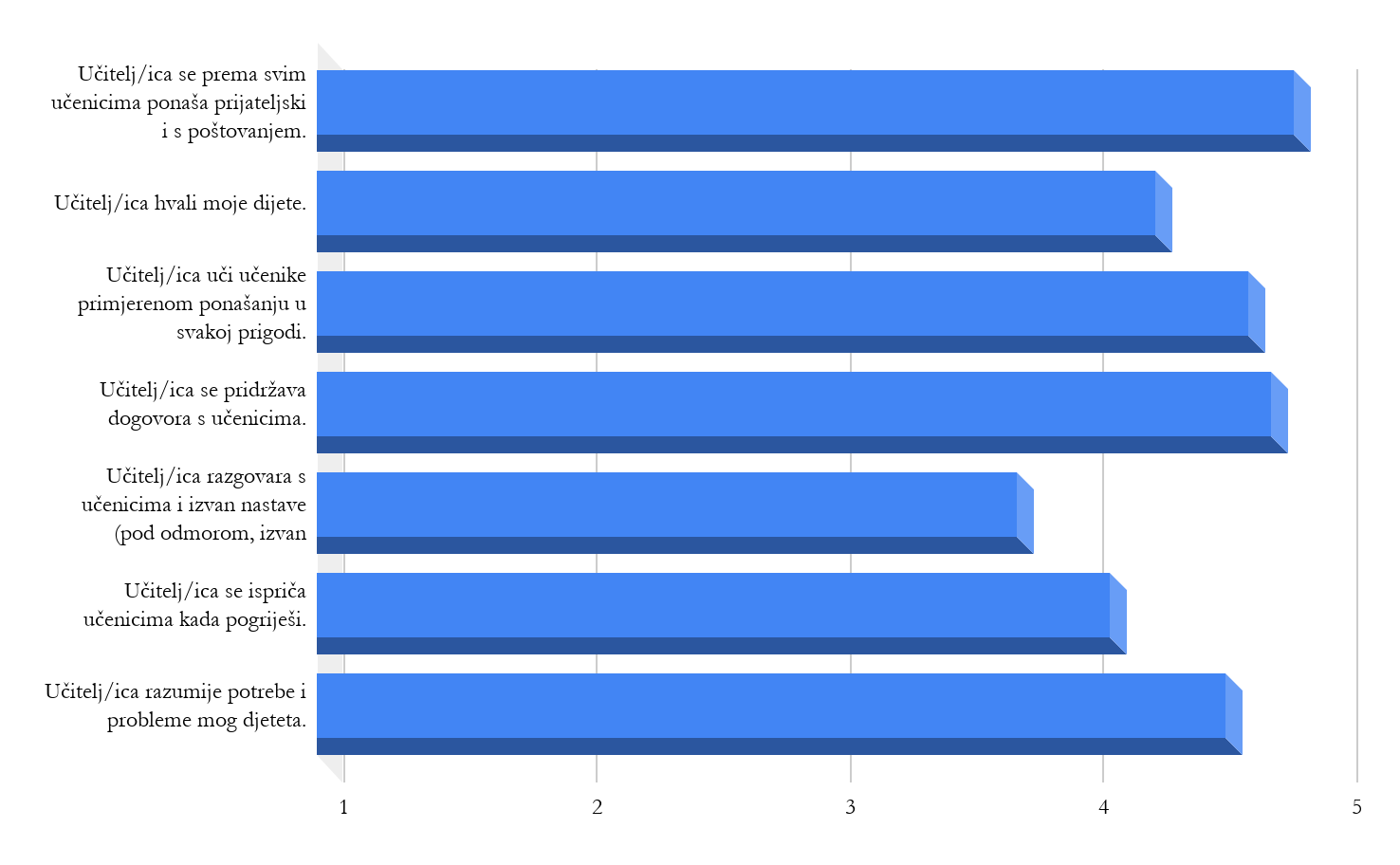 POUČAVANJE I UČENJE
UČITELJI UČENIKA RAZREDNE NASTAVE
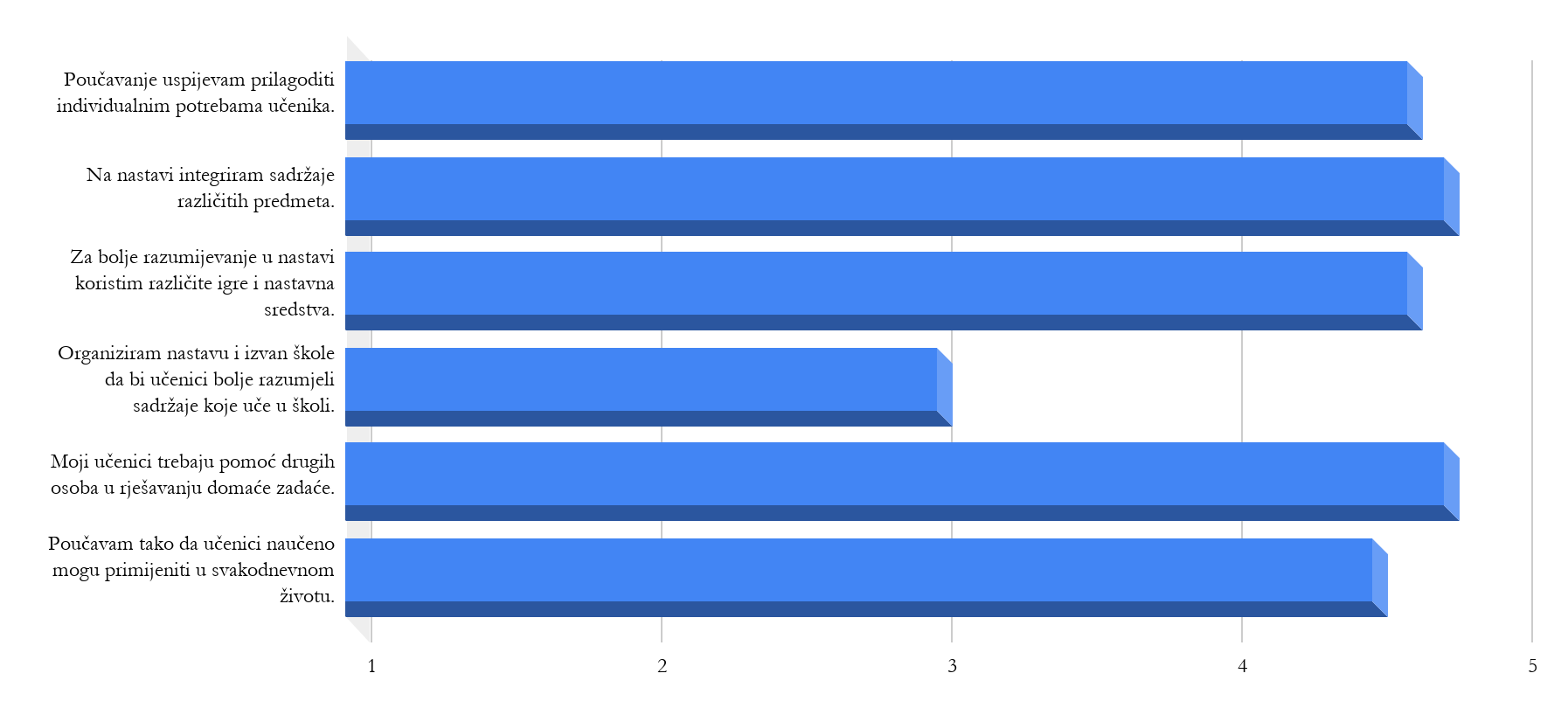 RODITELJI UČENIKA RAZREDNE NASTAVE
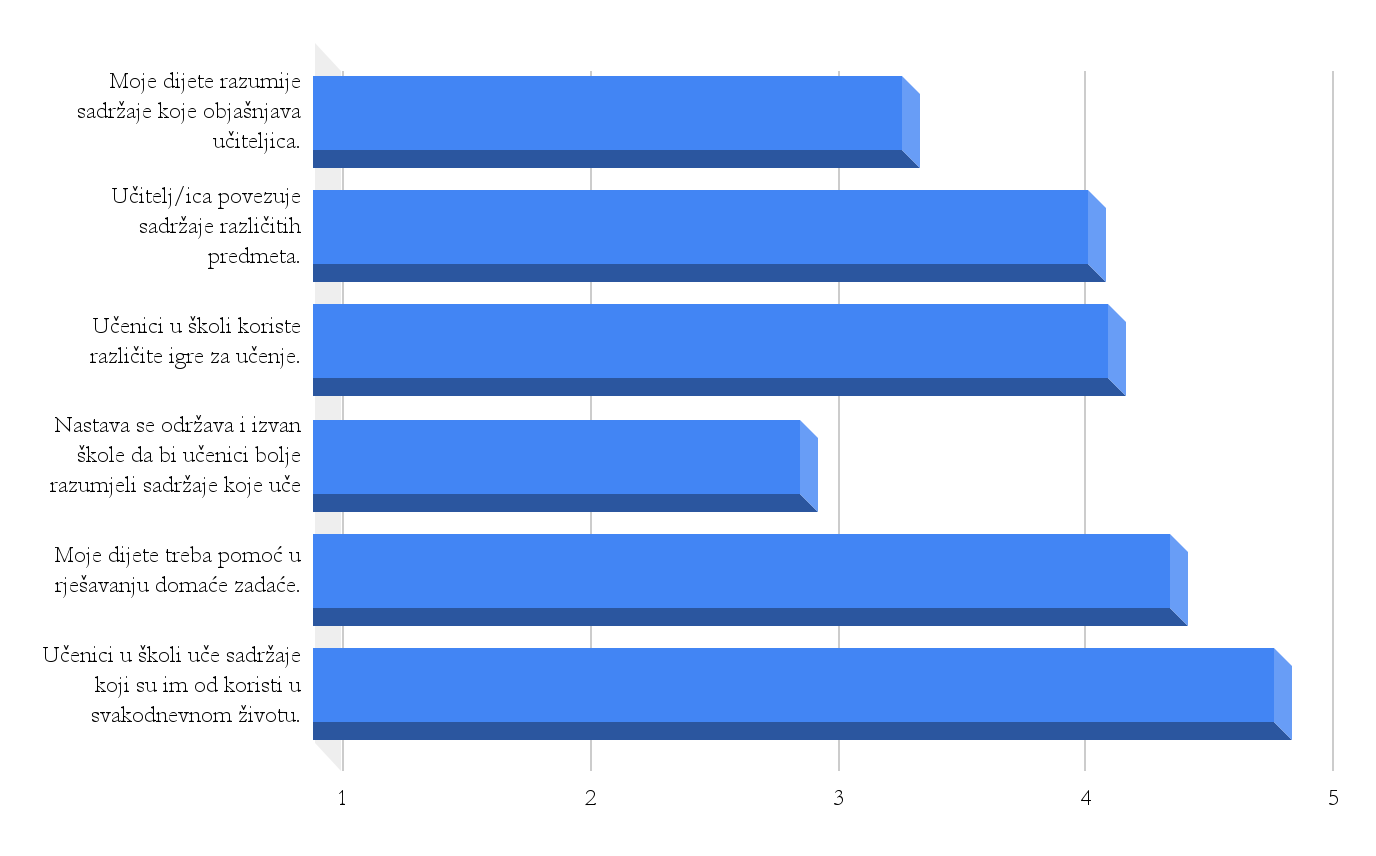 UČITELJI UČENIKA PREDMETNE NASTAVE
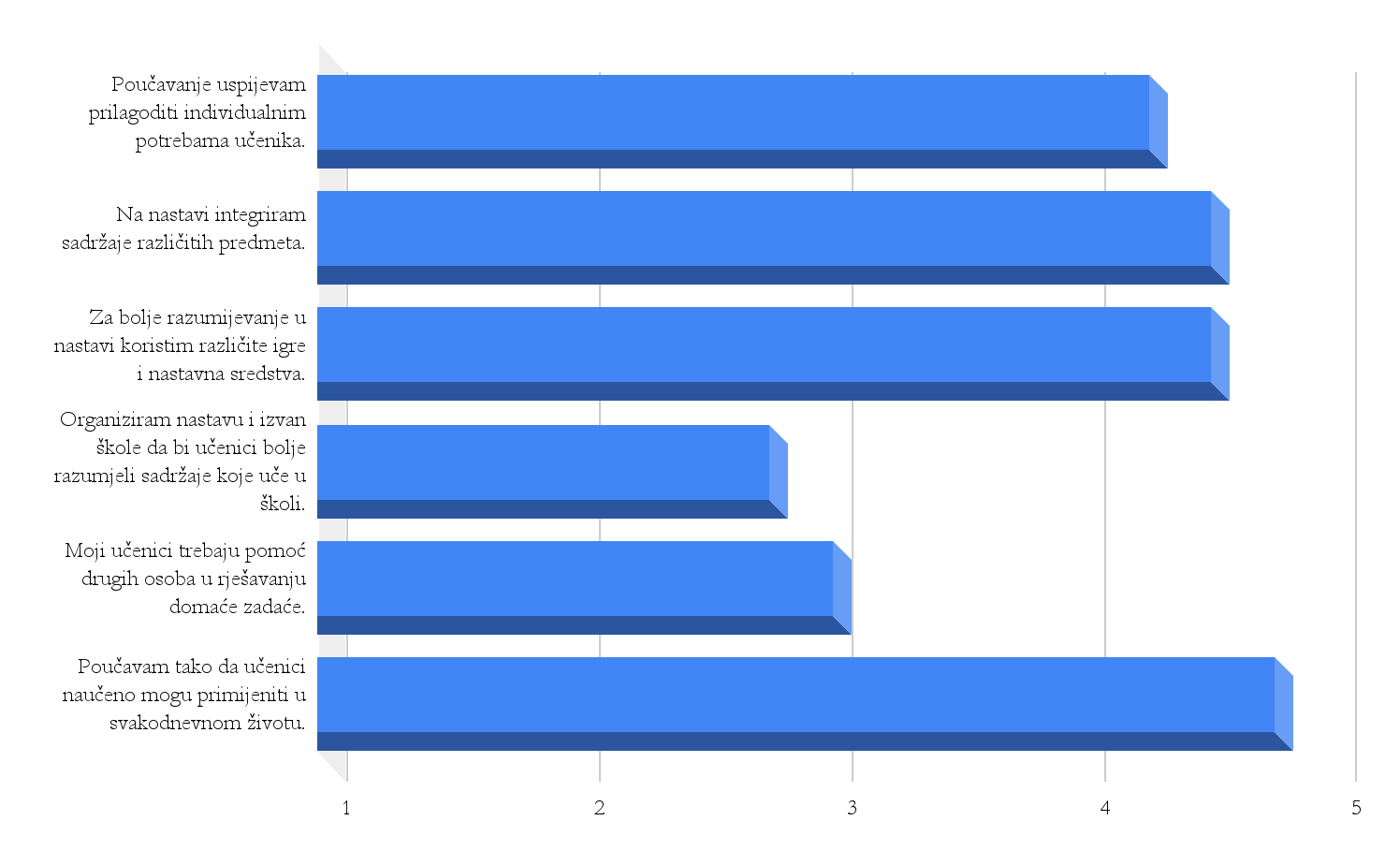 RODITELJI UČENIKA PREDMETNE NASTAVE
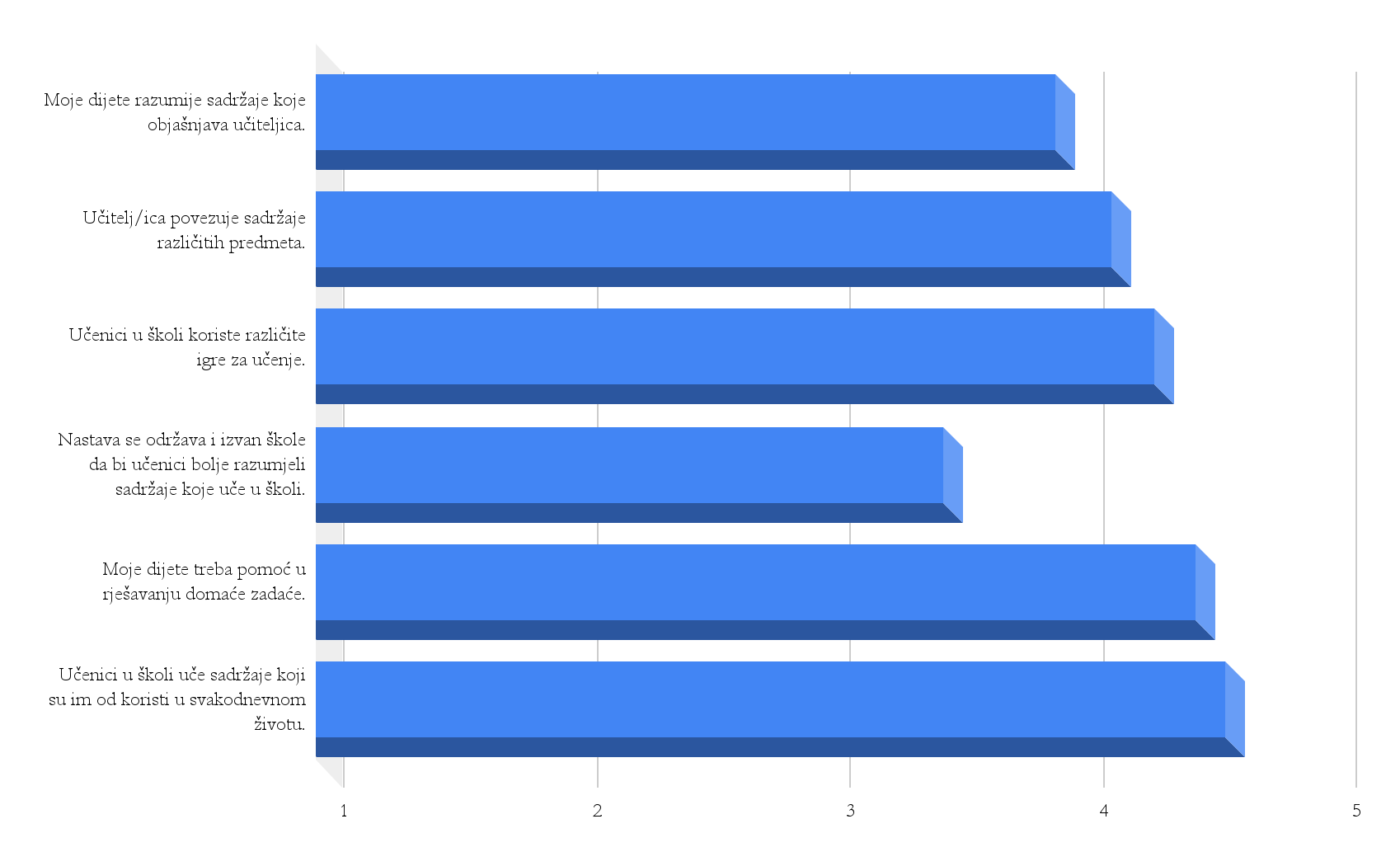 UČITELJI UČENIKA U SKUPINAMA
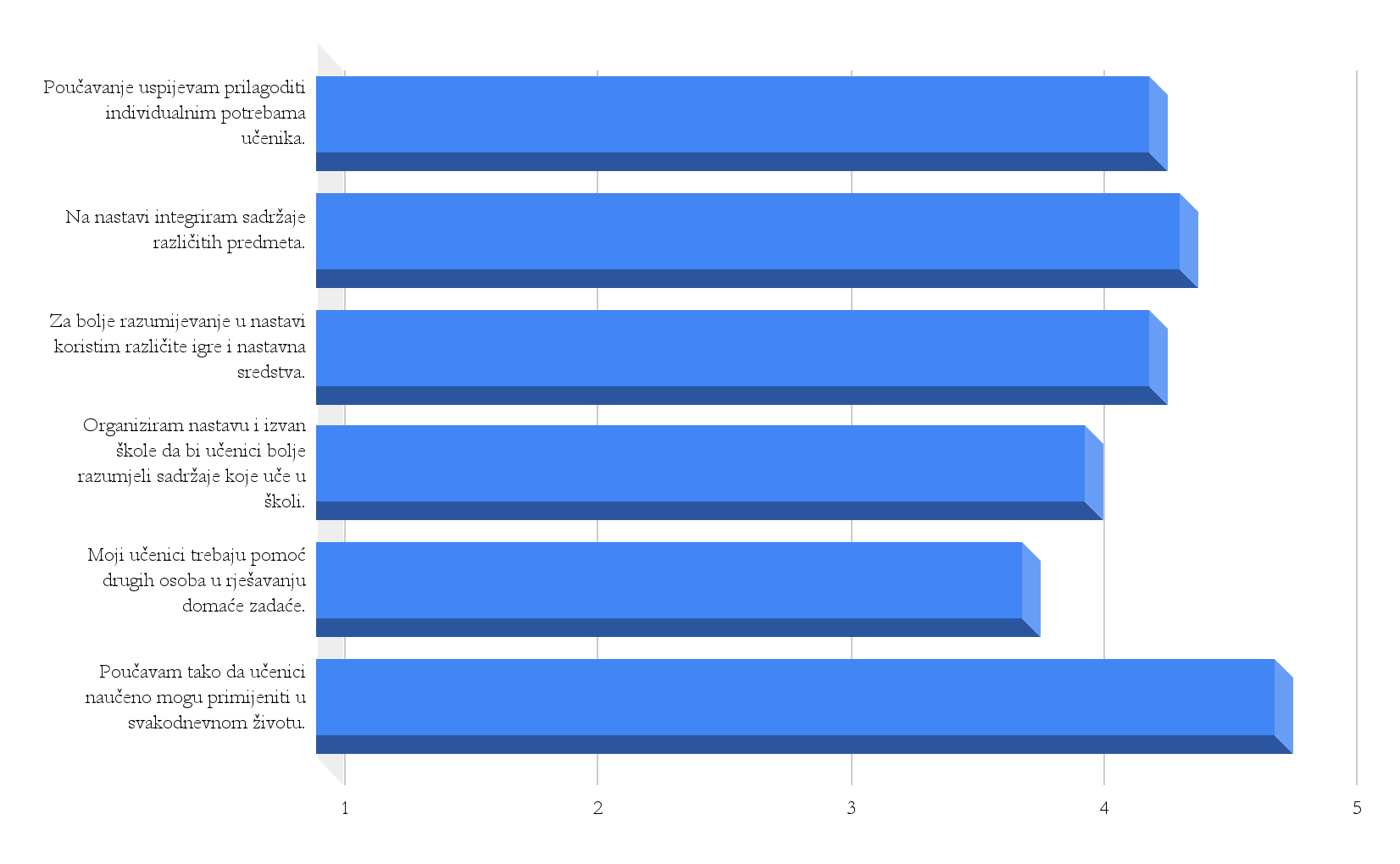 RODITELJI UČENIKA U SKUPINAMA
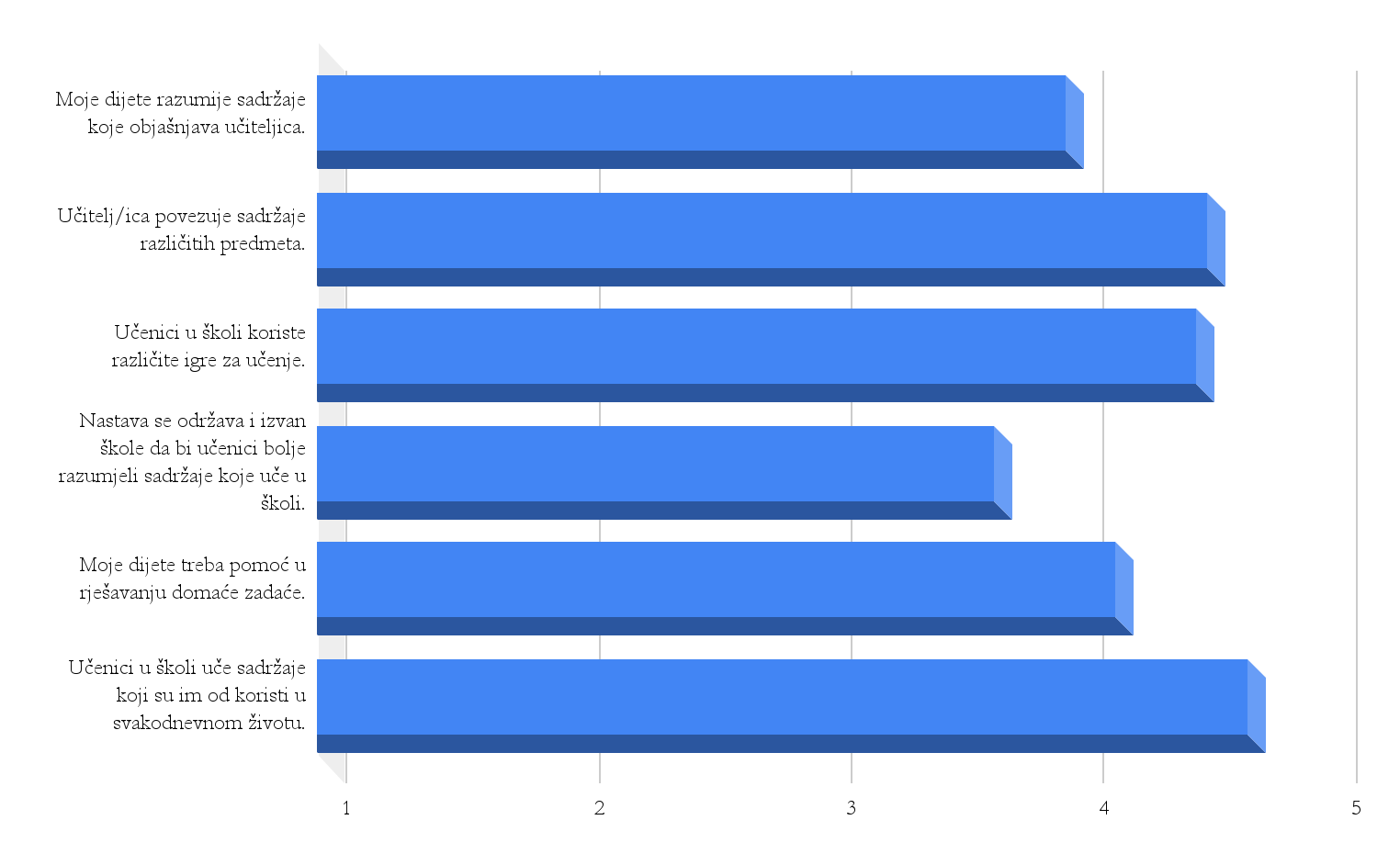 UČITELJI UČENIKA U SKUPINAMA PSA
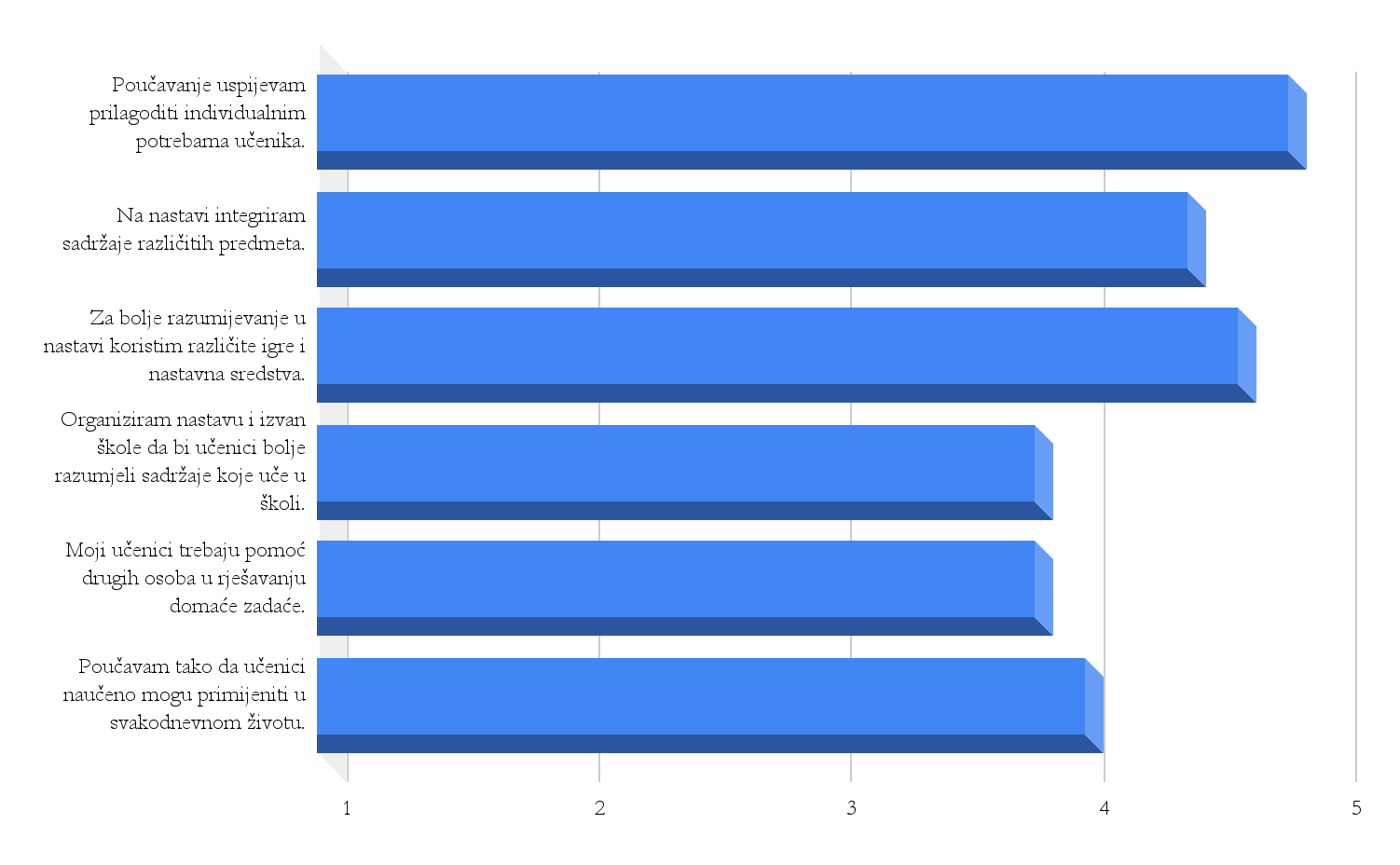 RODITELJI UČENIKA U SKUPINAMA PSA
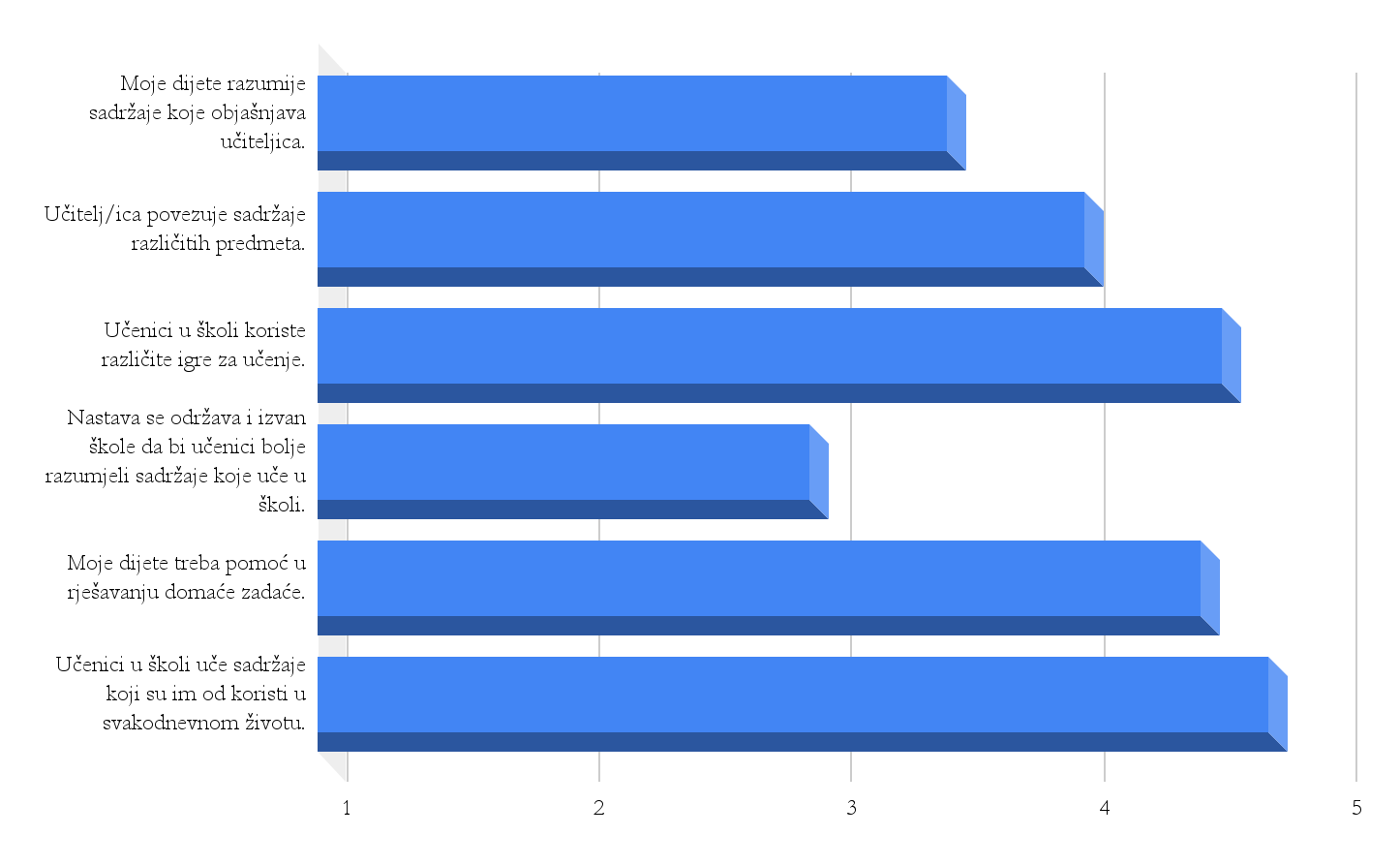 VRJEDNOVANJE UČENIČKOG NAPRETKA I POSTIGNUĆA
UČITELJI UČENIKA RAZREDNE NASTAVE
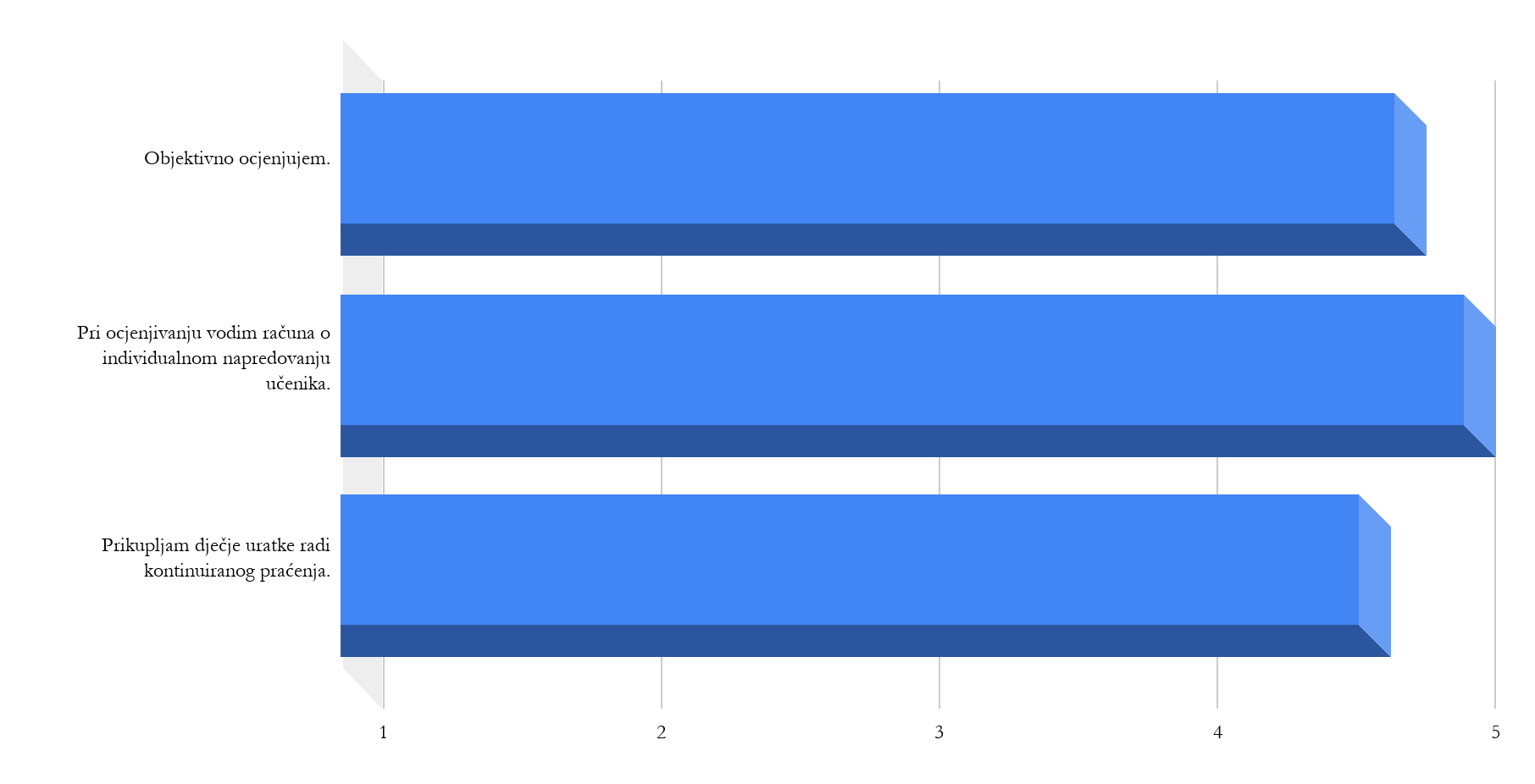 RODITELJI UČENIKA RAZREDNE NASTAVE
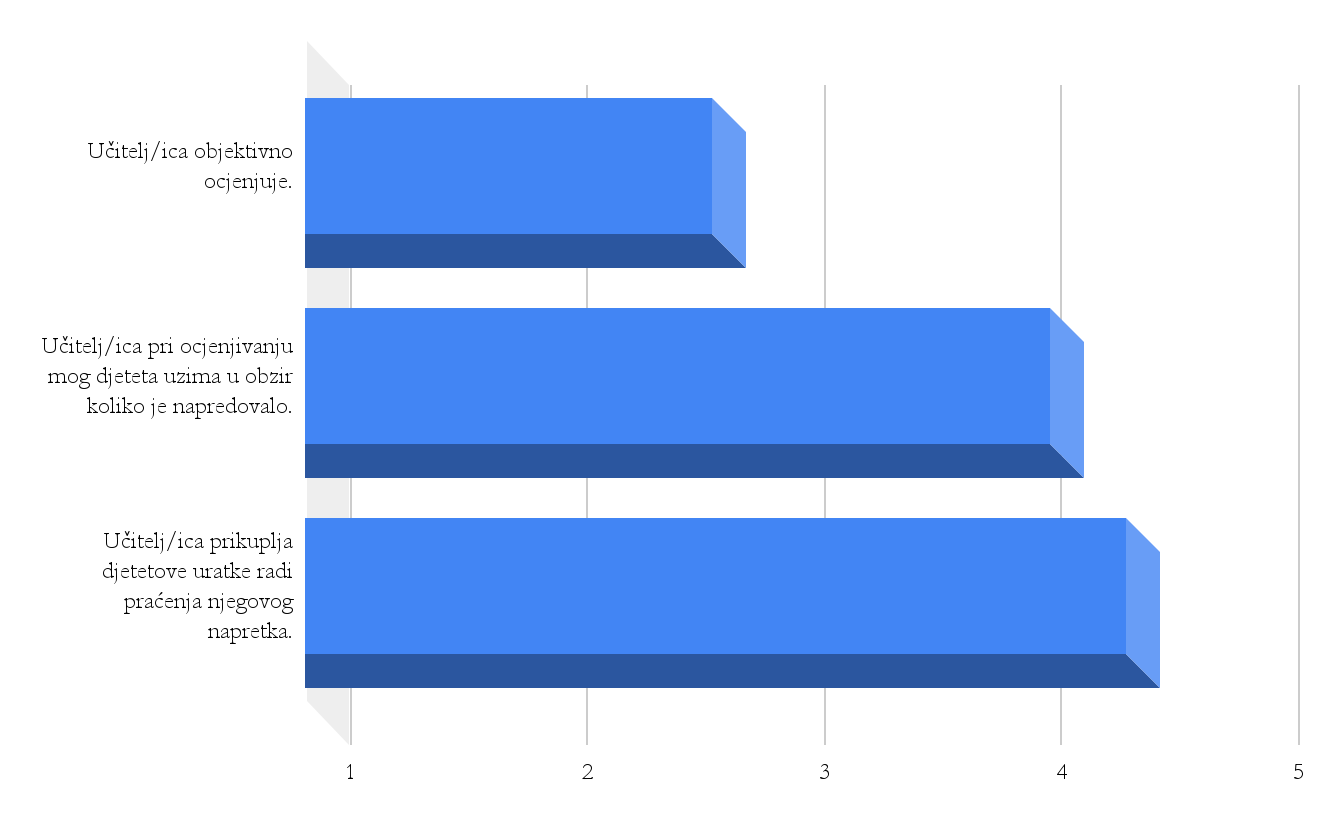 UČITELJI UČENIKA PREDMETNE NASTAVE
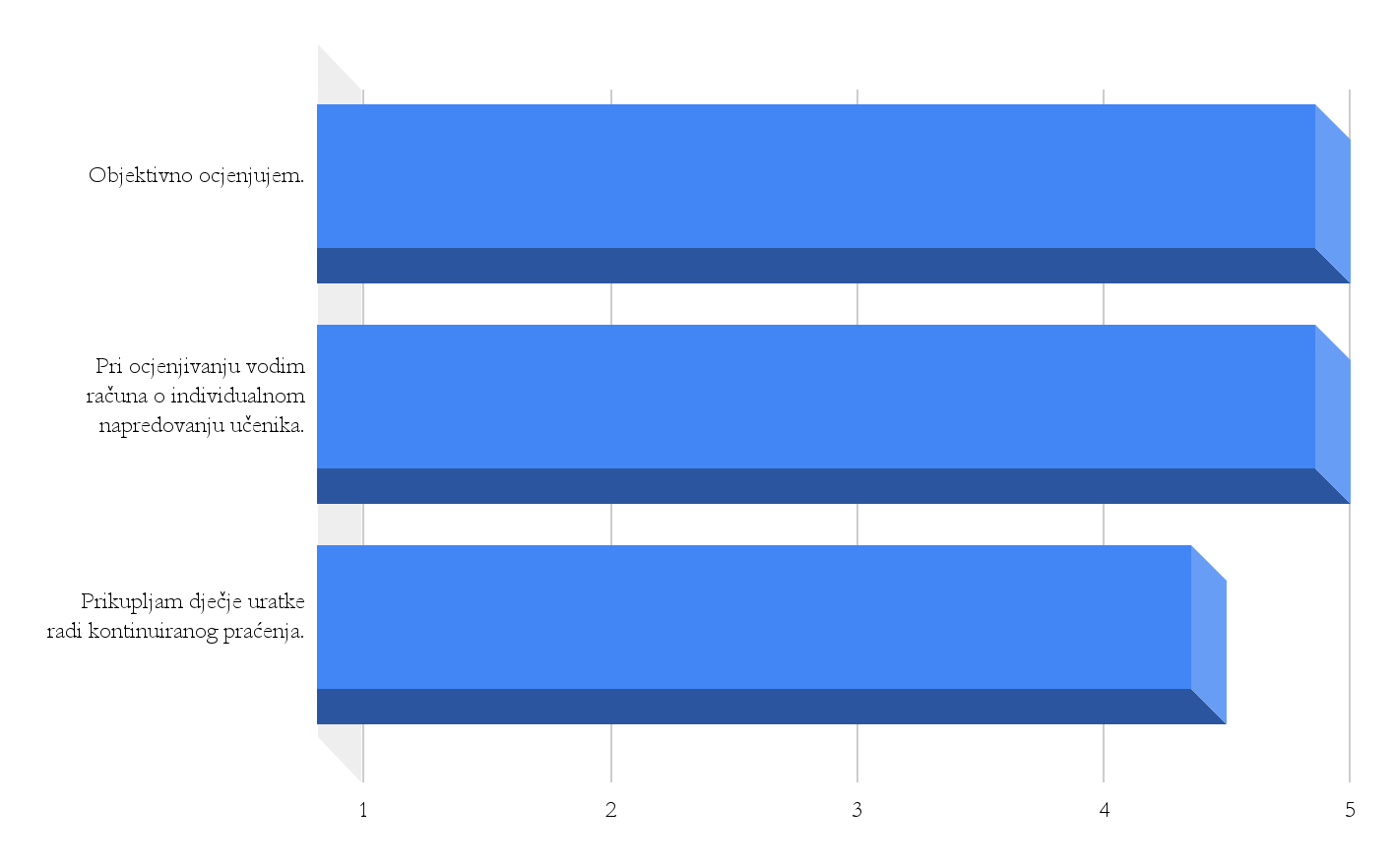 RODITELJI UČENIKA PREDMETNE NASTAVE
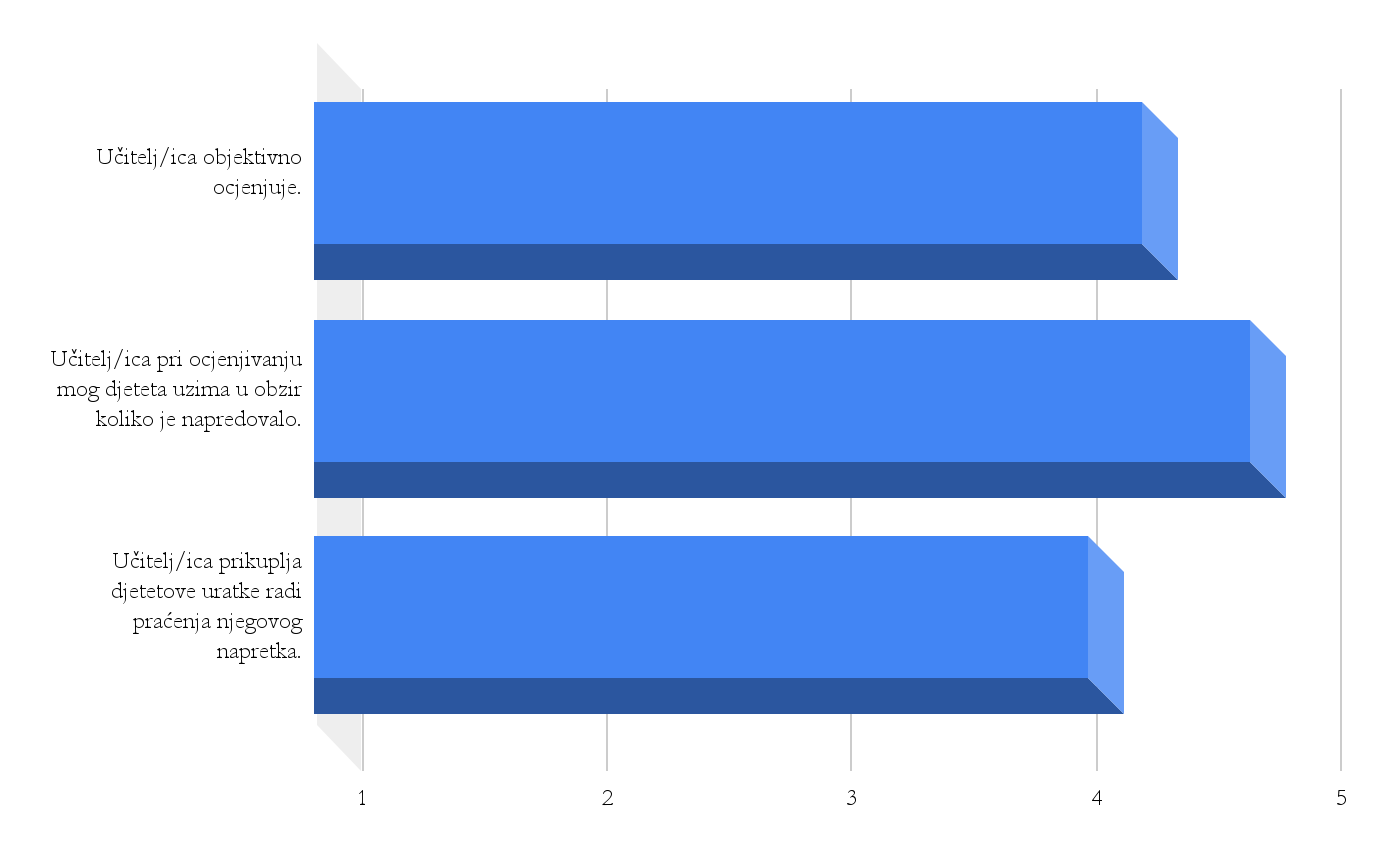 UČITELJI UČENIKA U SKUPINAMA
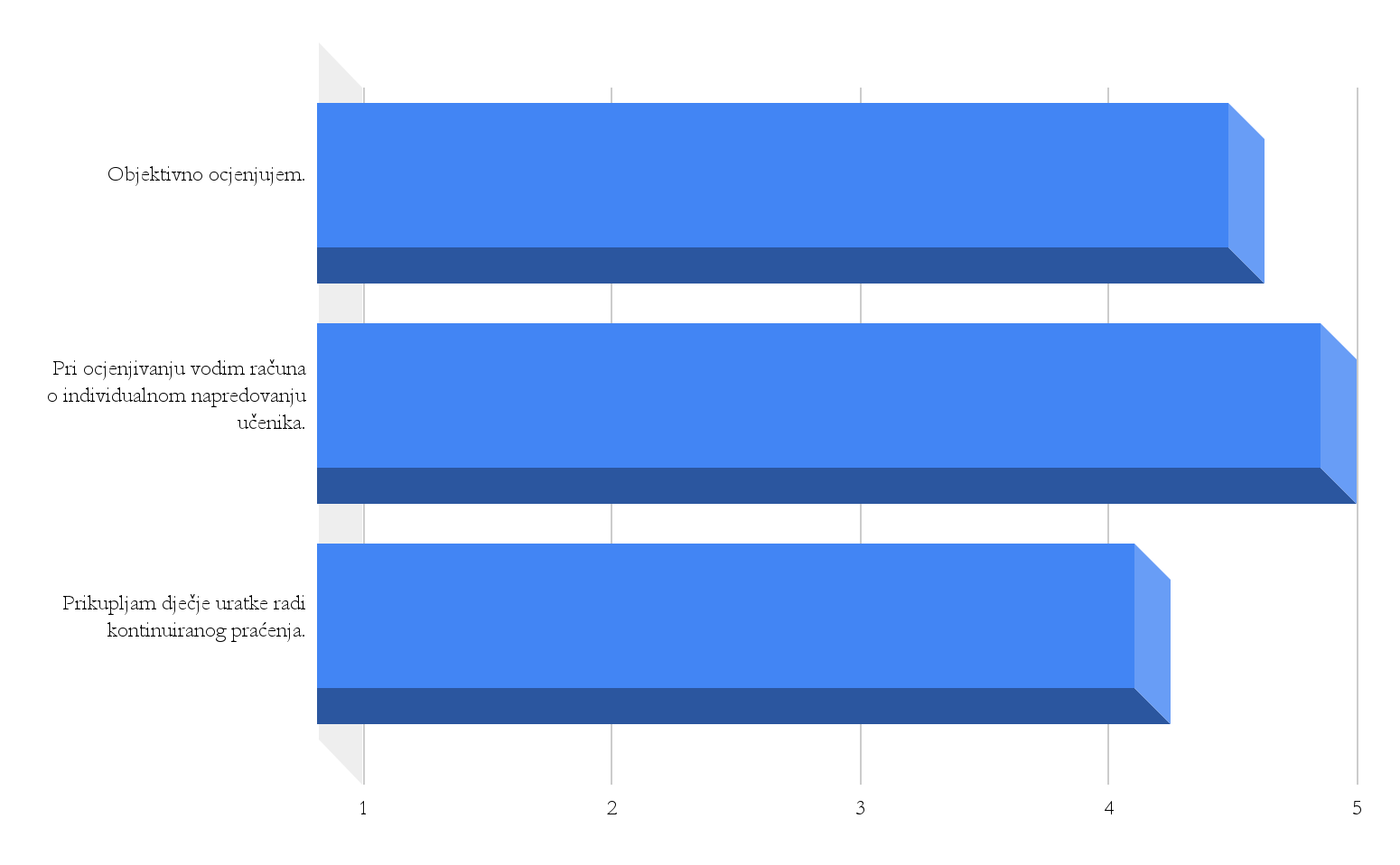 RODITELJI UČENIKA U SKUPINAMA
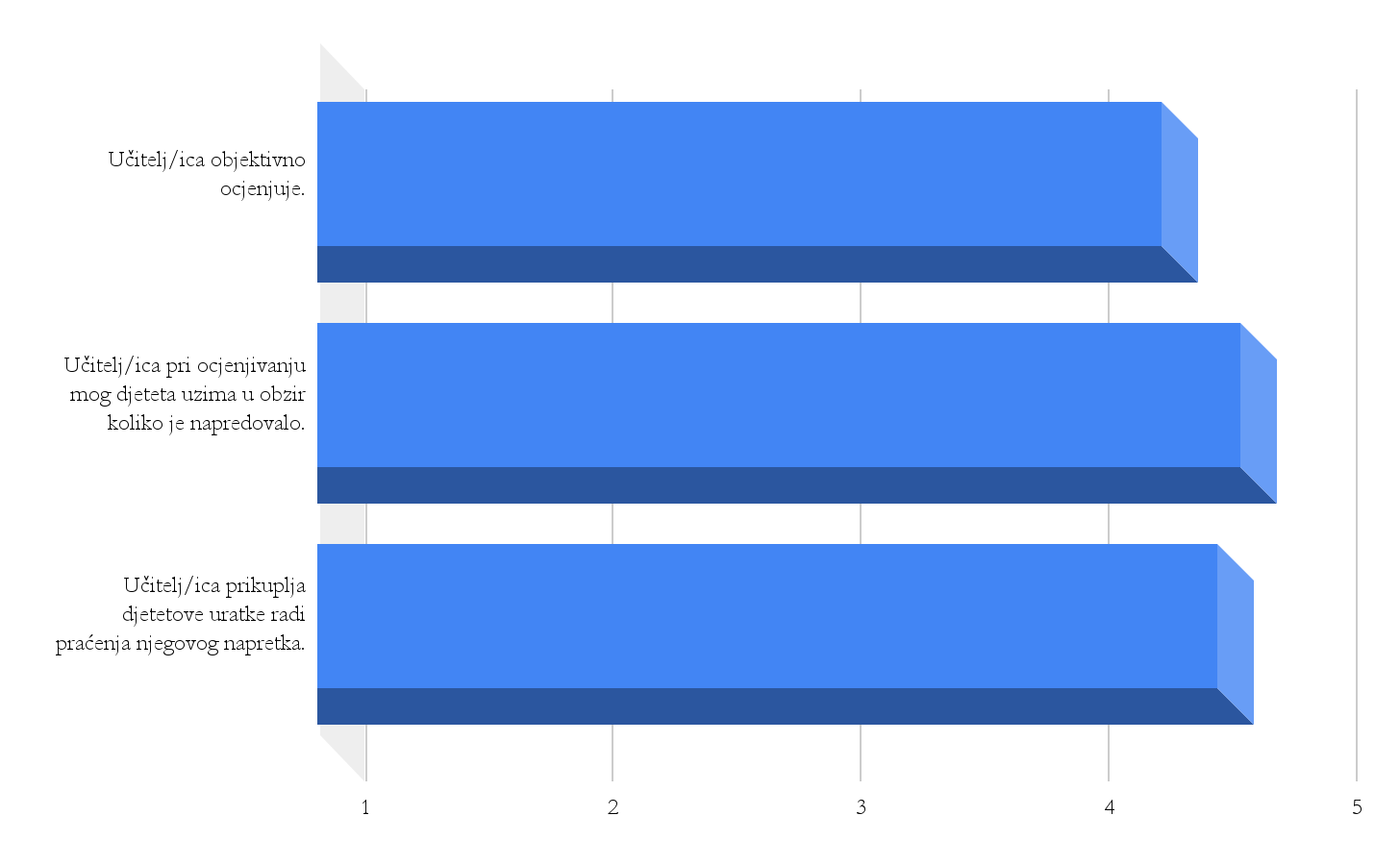 UČITELJI UČENIKA U SKUPINAMA PSA
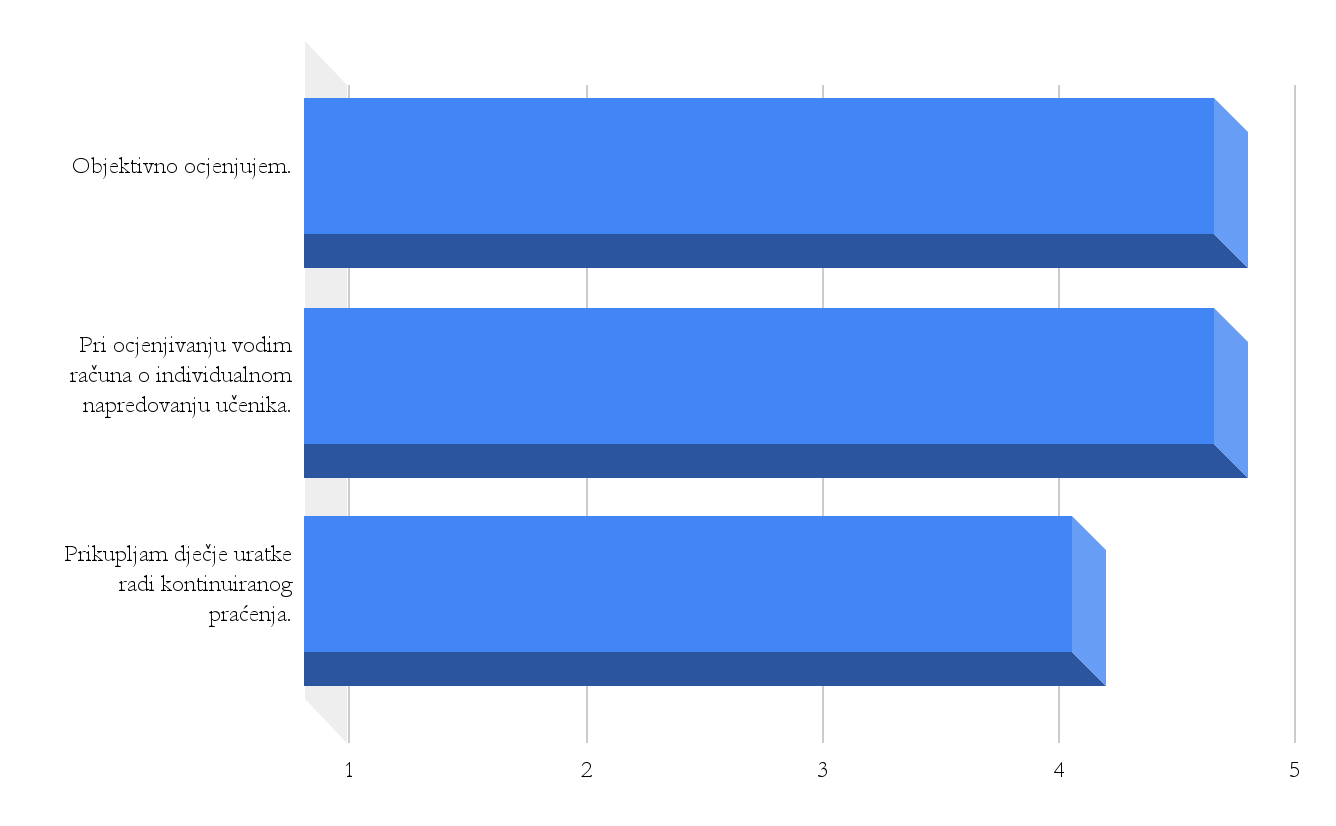 RODITELJI UČENIKA U SKUPINAMA PSA
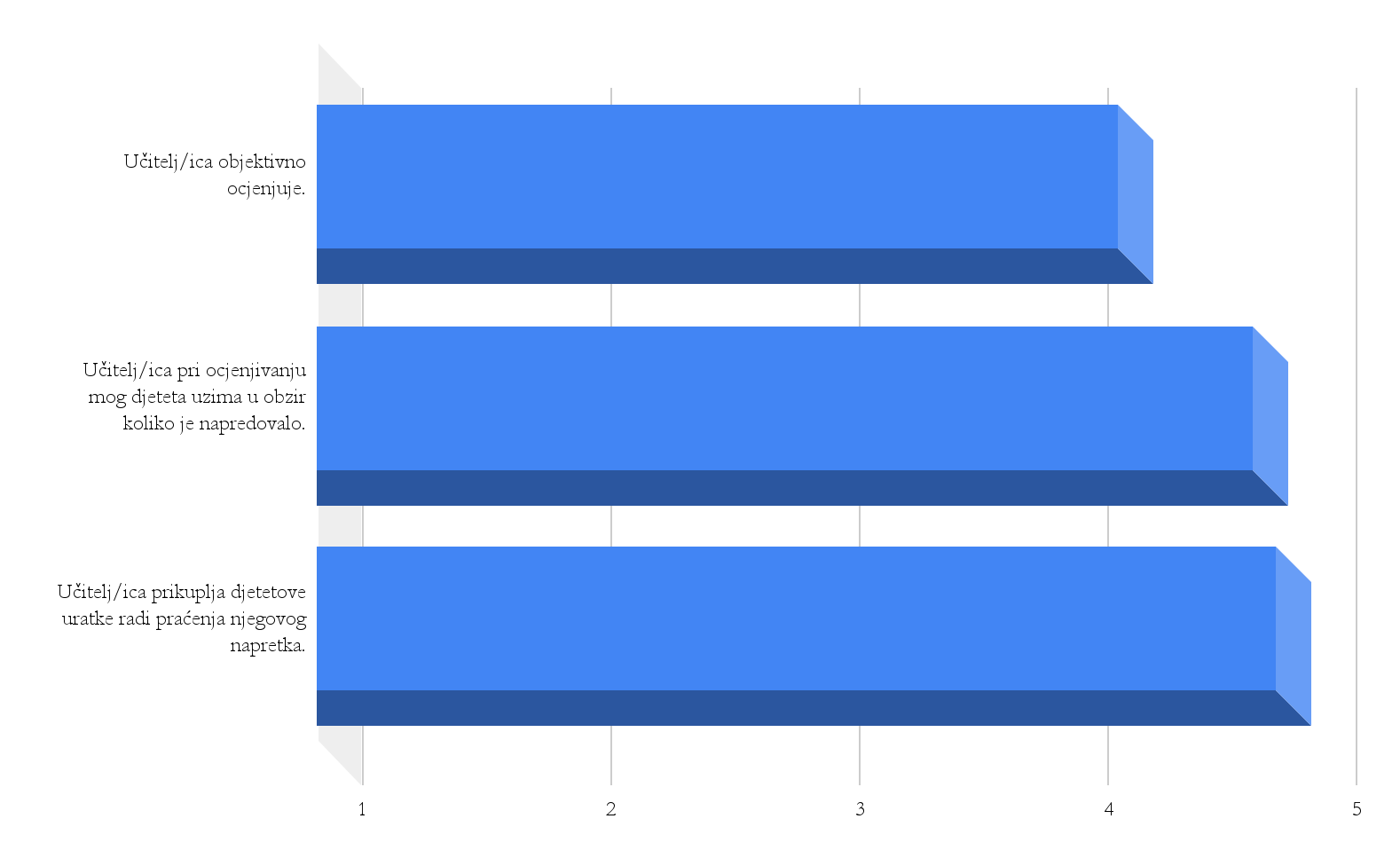 ODNOS UČITELJA, RODITELJA I ŠKOLE
UČITELJI UČENIKA RAZREDNE NASTAVE
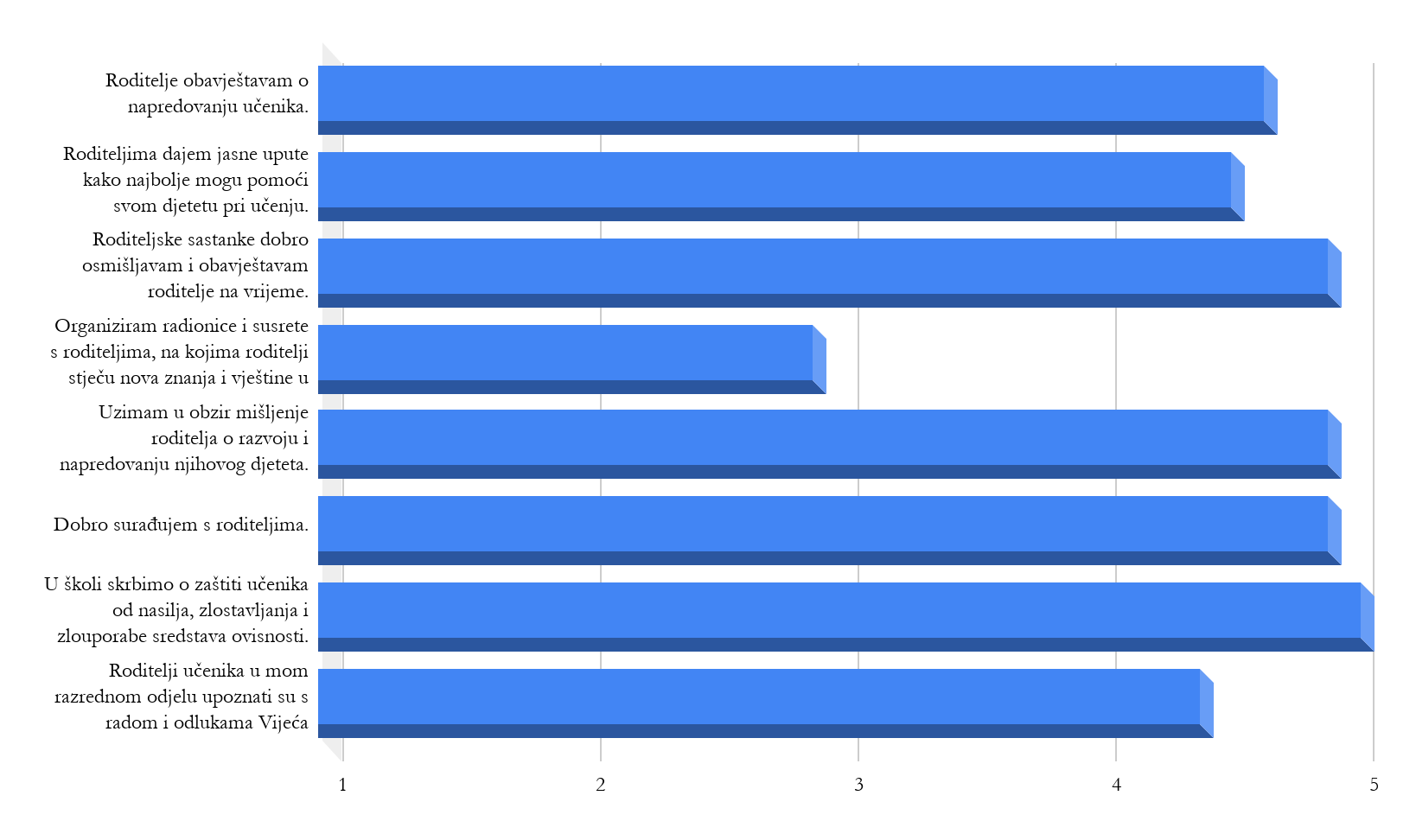 RODITELJI UČENIKA RAZREDNE NASTAVE
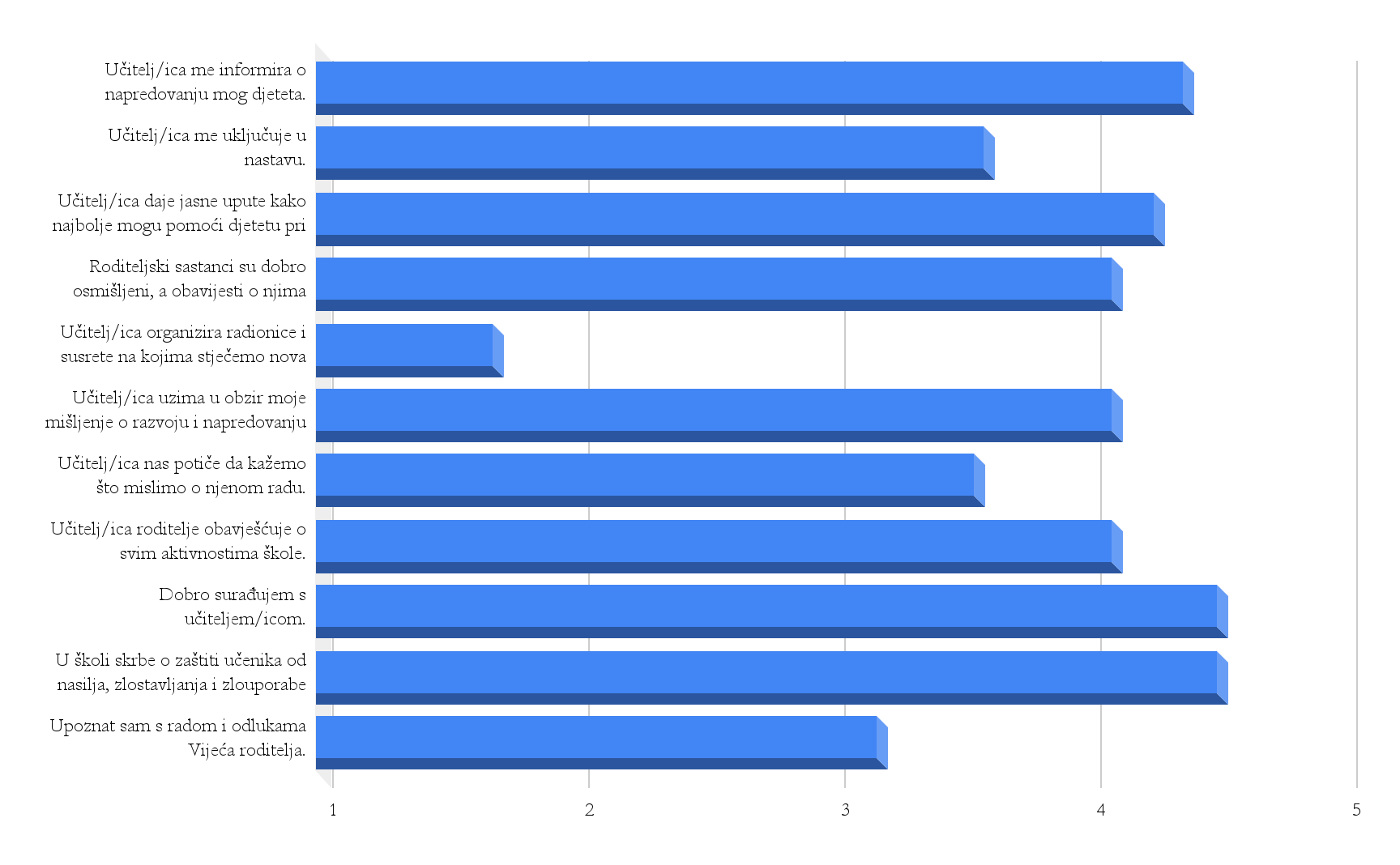 UČITELJI UČENIKA PREDMETNE NASTAVE (RAZREDNICI)
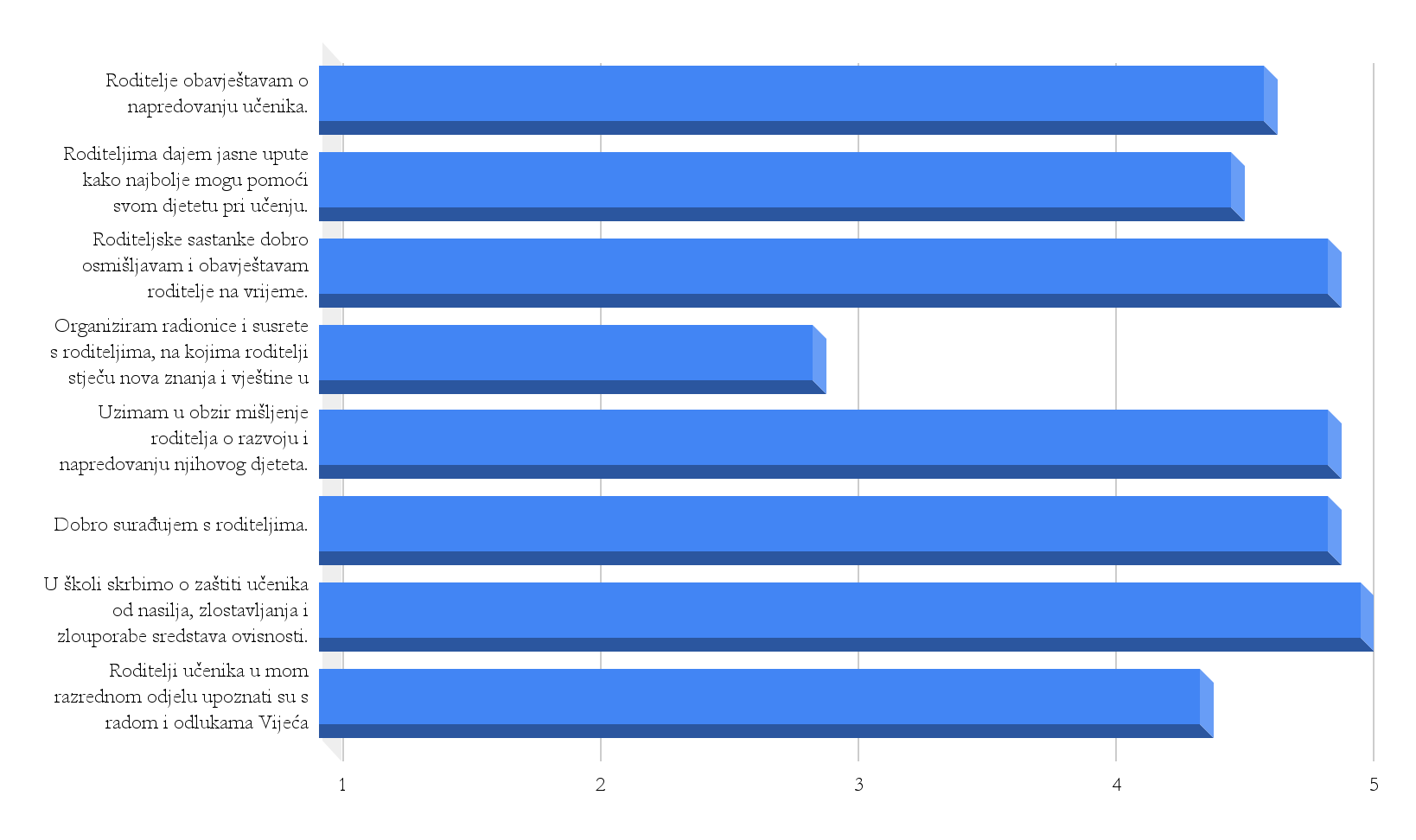 RODITELJI UČENIKA PREDMETNE NASTAVE
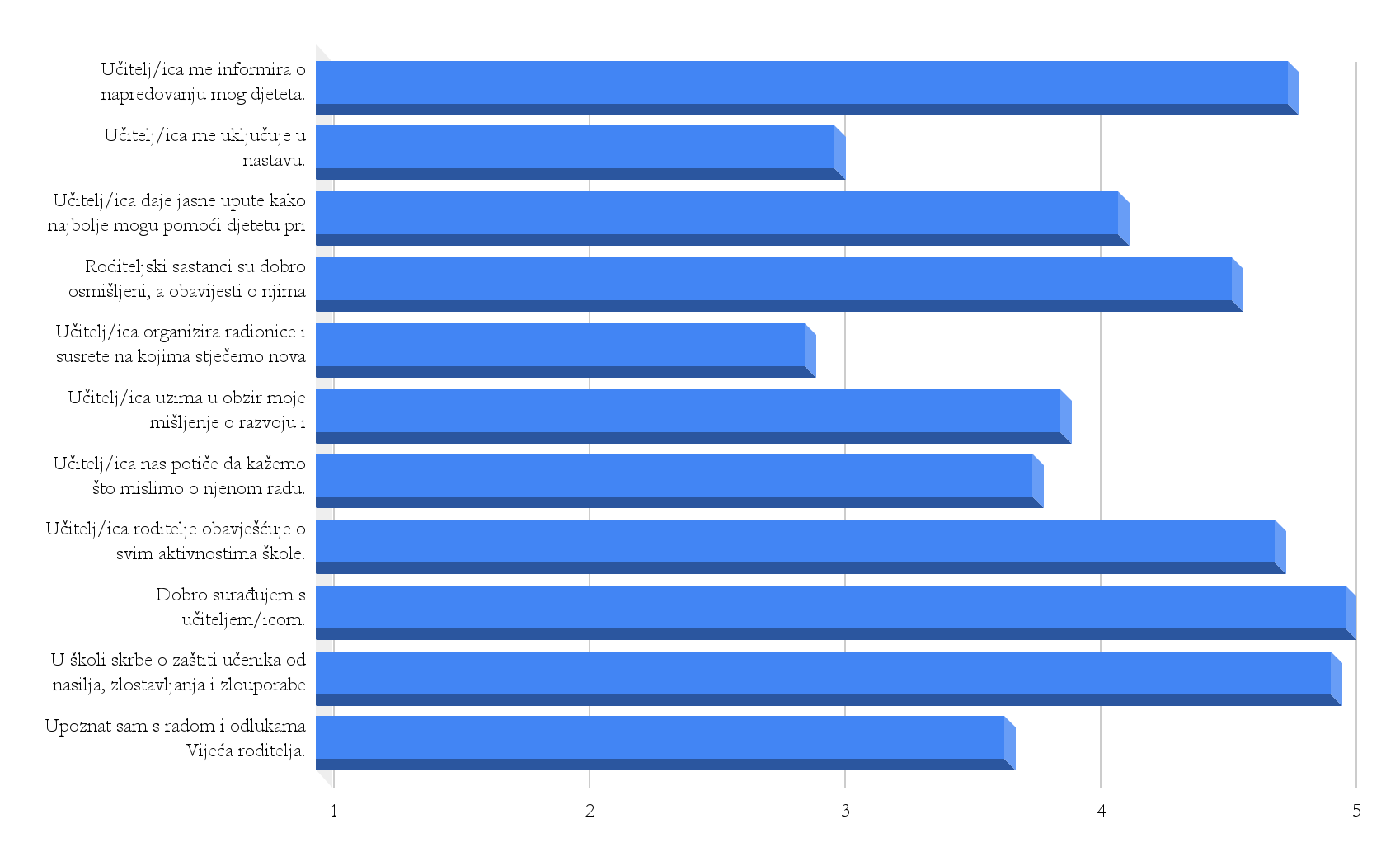 UČITELJI UČENIKA U SKUPINAMA
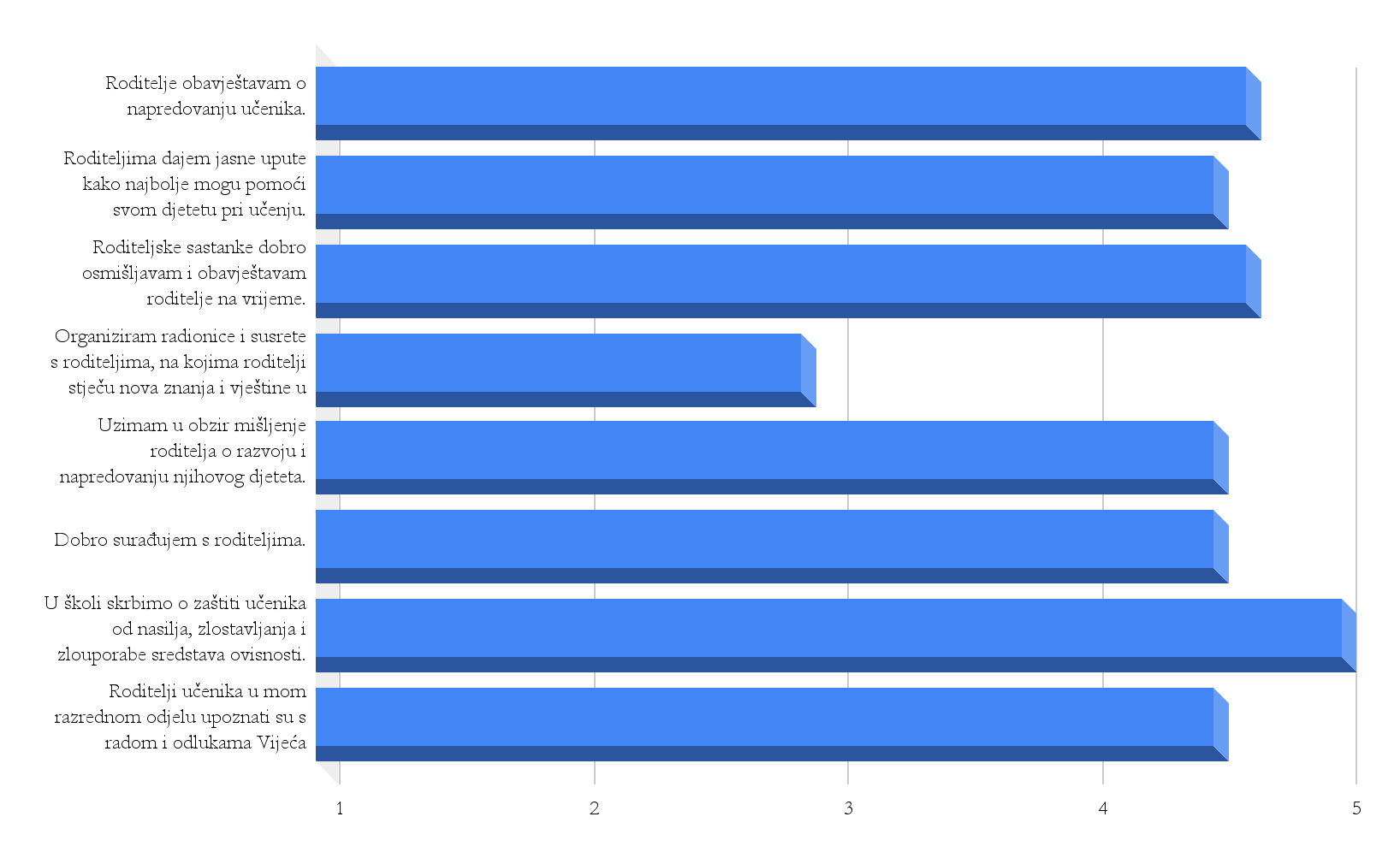 RODITELJI UČENIKA U SKUPINAMA
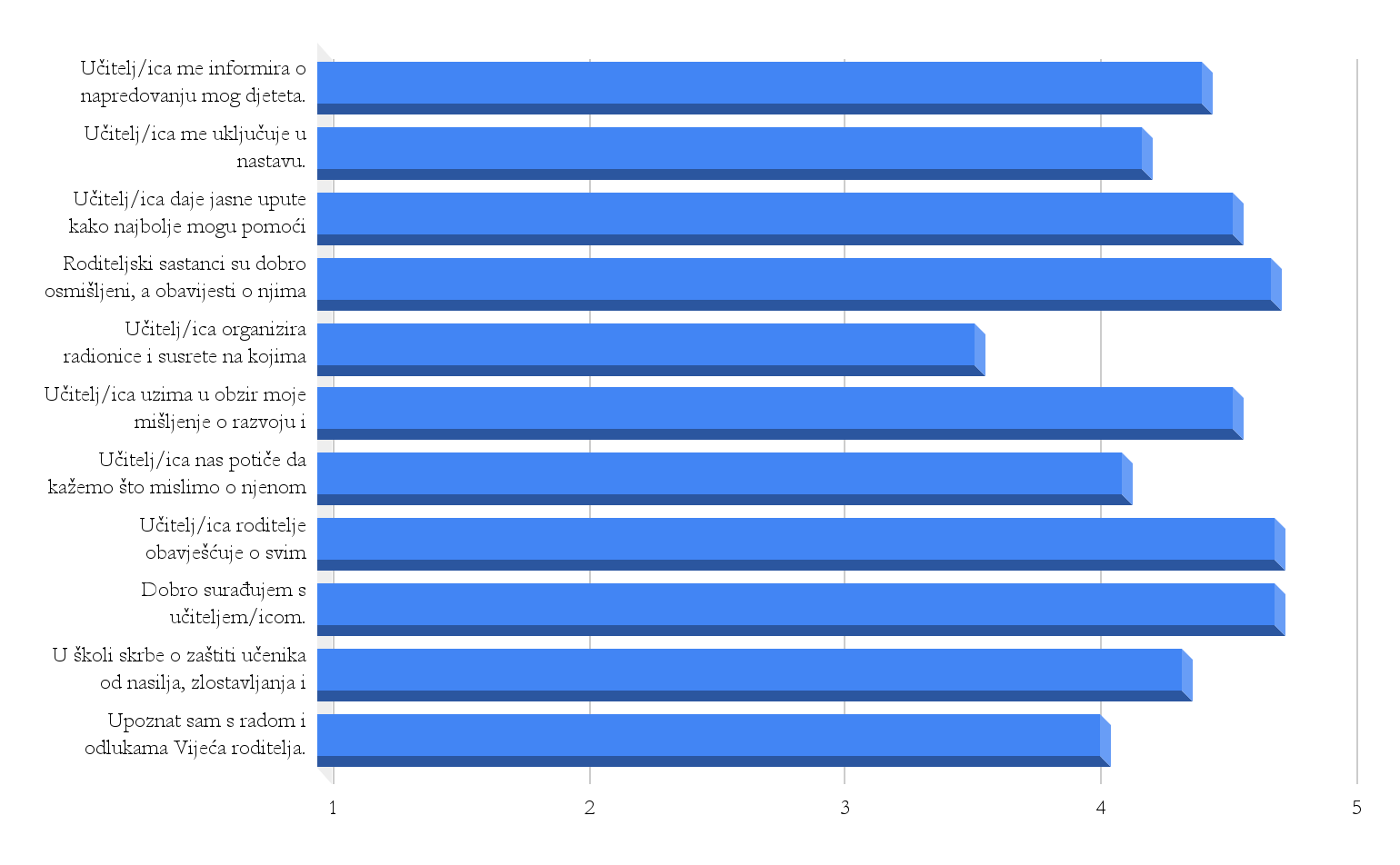 UČITELJI UČENIKA U SKUPINAMA PSA
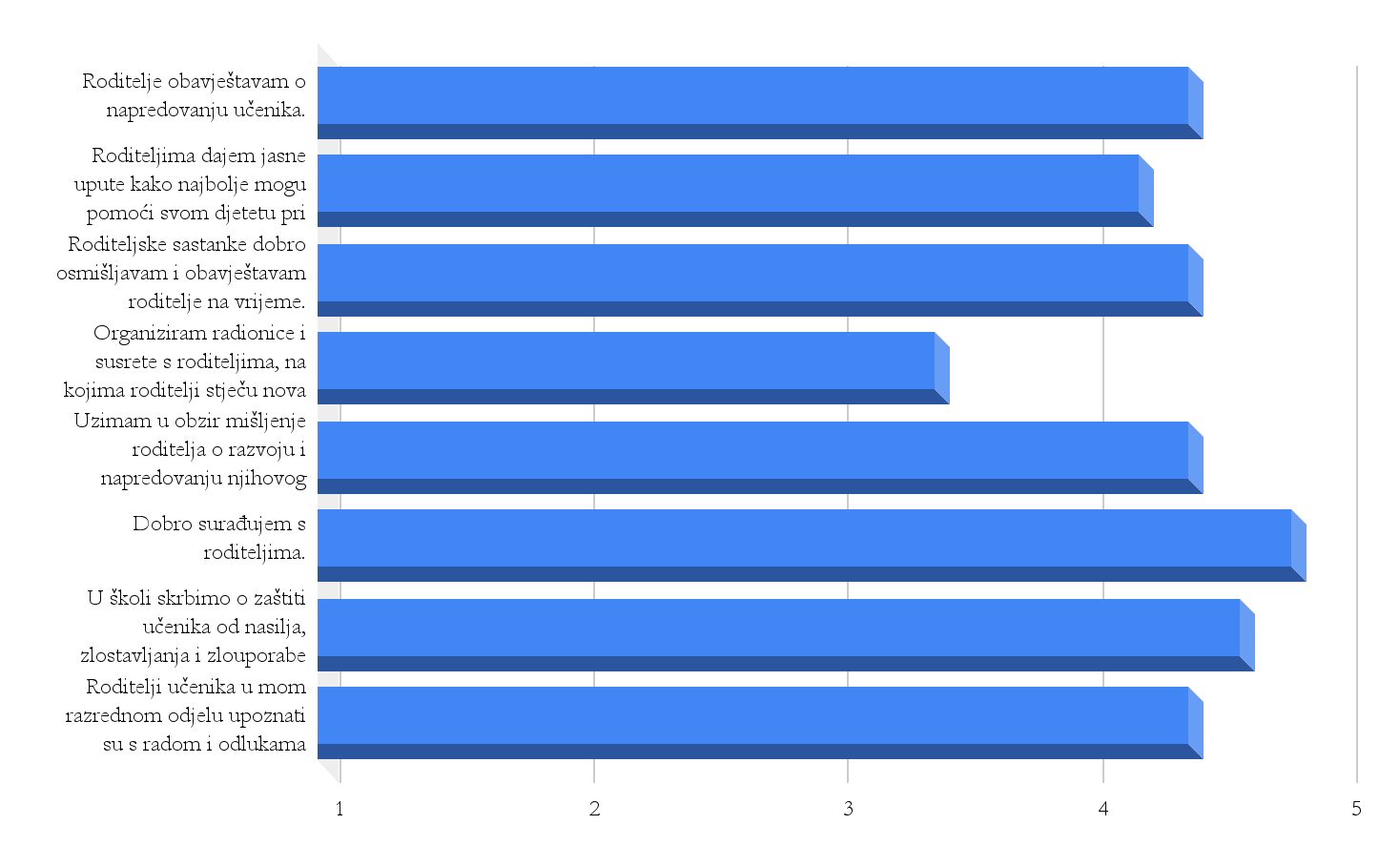 RODITELJI UČENIKA U SKUPINAMA PSA
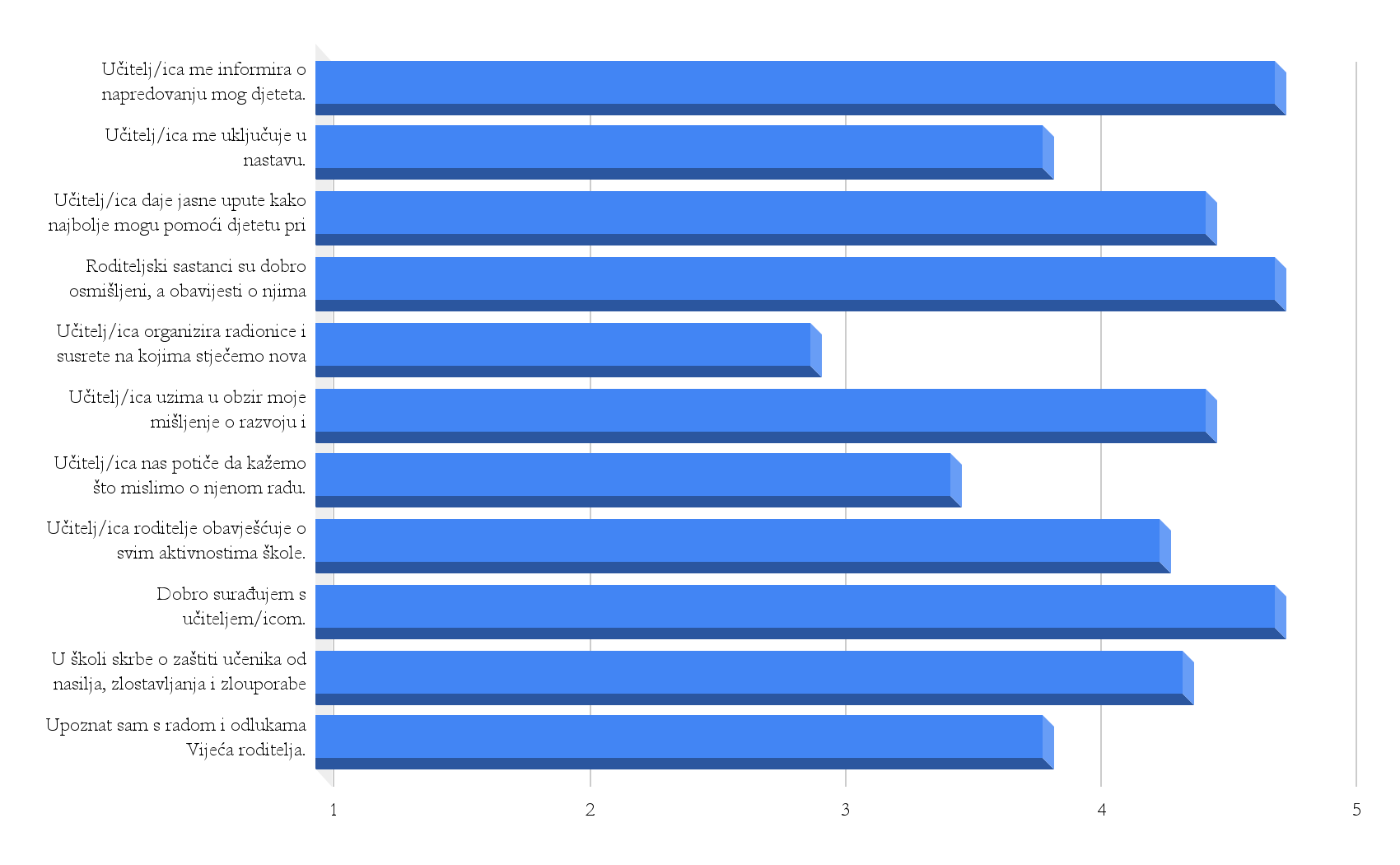 PLANIRANJE I PROGRAMIRANJE
UČITELJI UČENIKA RAZREDNE NASTAVE
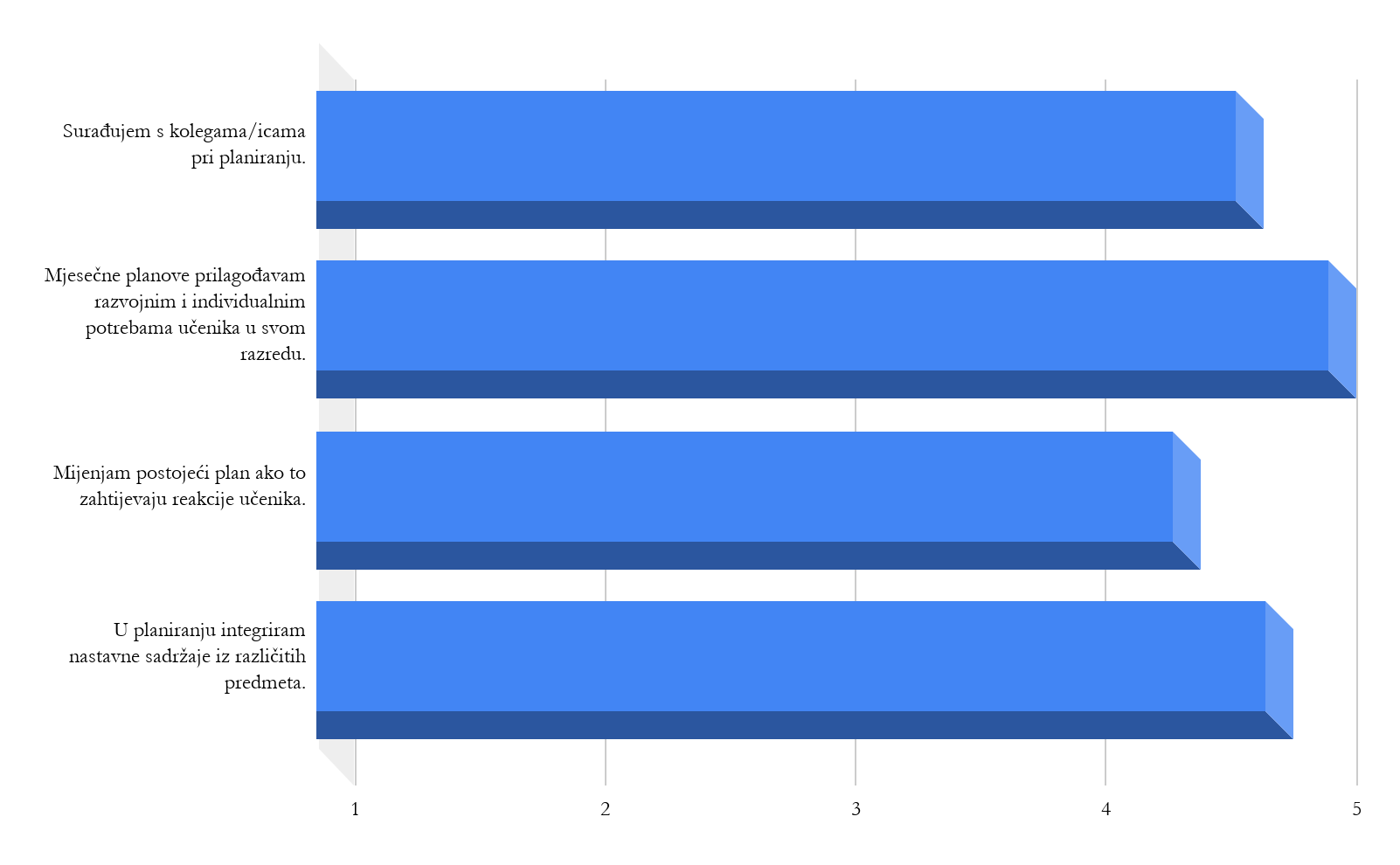 UČITELJI UČENIKA PREDMETNE NASTAVE
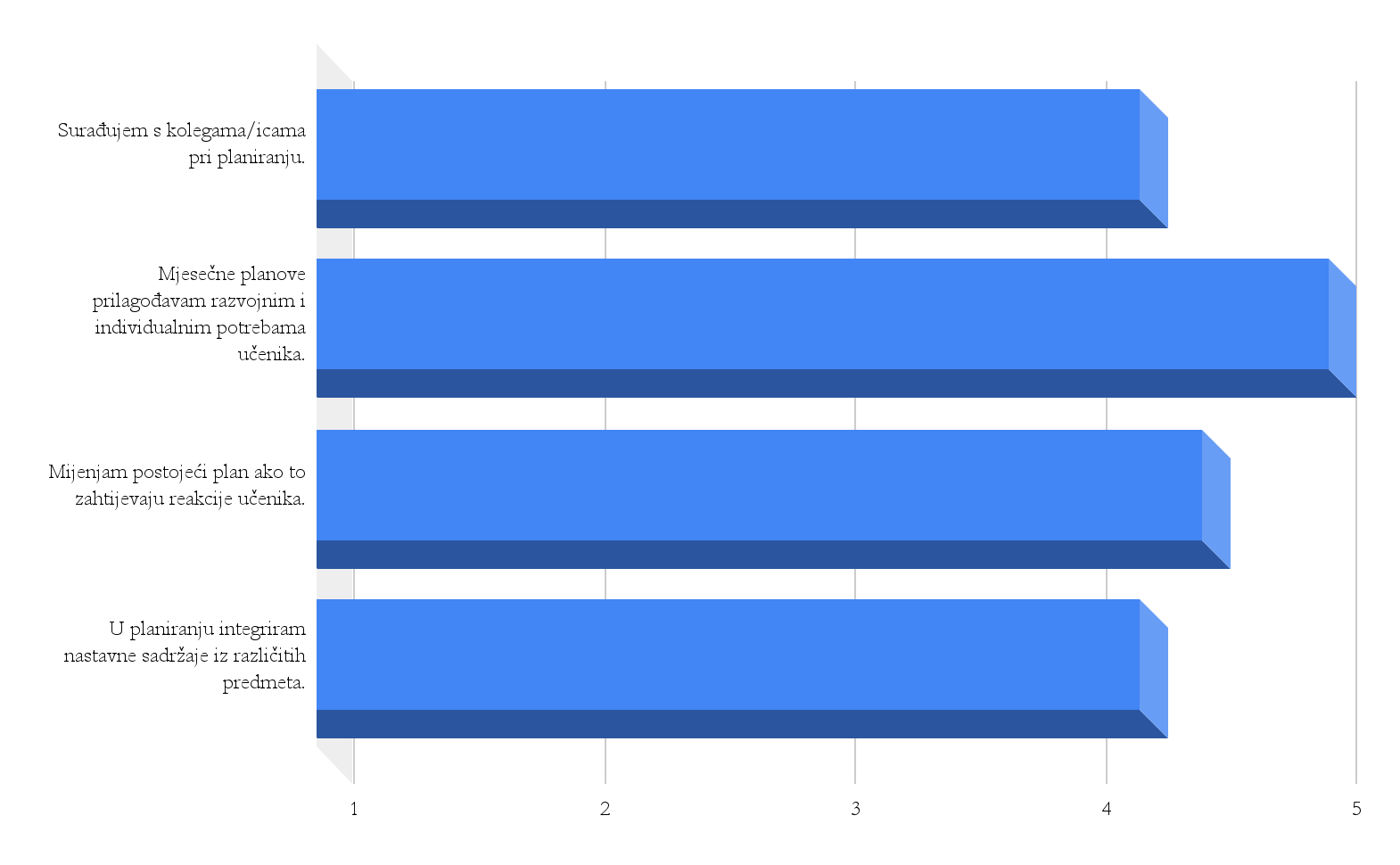 UČITELJI UČENIKA U SKUPINAMA
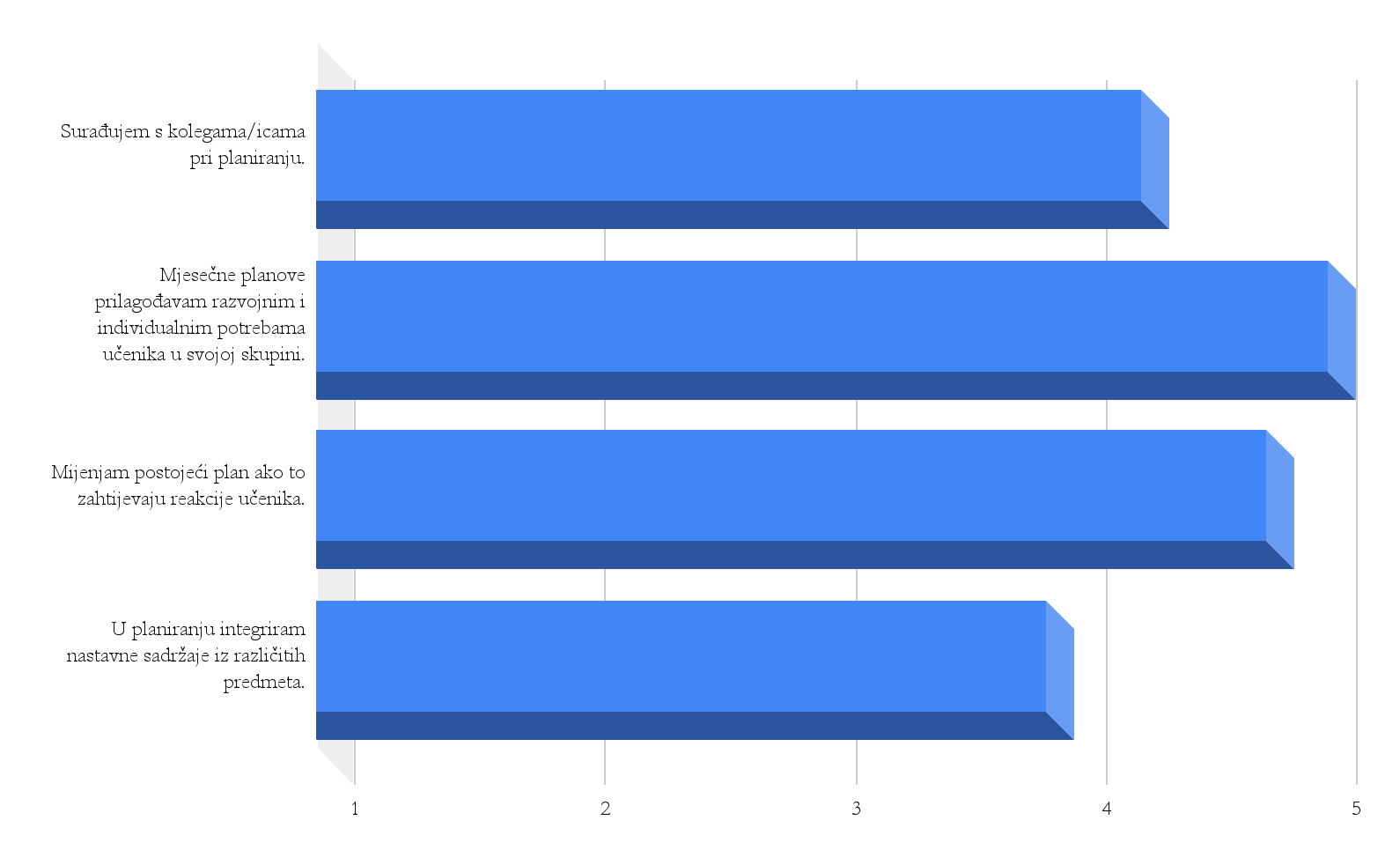 UČITELJI UČENIKA U SKUPINAMA PSA
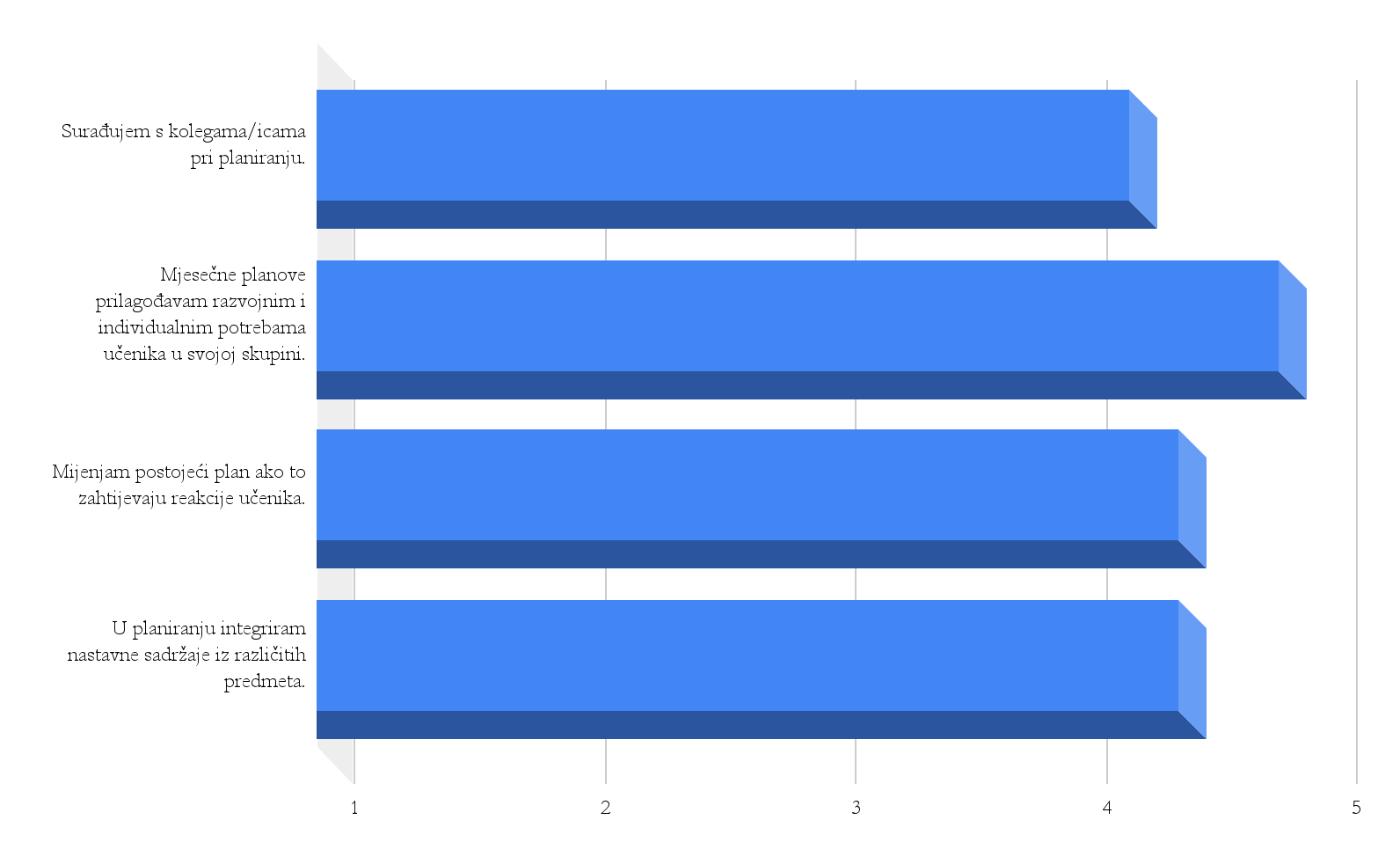 ŠTO KAŽU UČITELJI?
“Ako imate za napisati nešto što nije obuhvaćeno ovim upitnikom, a smatrate da bi moglo doprinijeti poboljšanju rada Vaše škole, možete to učiniti u nastavku:”

Profesionalniji odnos u radu i svakodnevnoj komunikaciji
Rad s učenicima staviti na prvo mjesto
Digitalizacija
Primjerenija komunikacija
ŠTO KAŽU RODITELJI?
“Ako imate za napisati nešto što nije obuhvaćeno ovim upitnikom, a smatrate da bi to bilo dobro spomenuti zbog poboljšanja rada naše škole, možete to učiniti u nastavku:”
“Poštovanje, ovo je mišljenje dosadašnjih učitelja od Nataše. Na žalost vas kao osobu još nismo upoznali osobno. Ali ipak po razgovoru s Natašom i razgovorom preko telefona, nismo u mogućnosti ocijeniti vaš kompletan rad. Unaprijed hvala.”
“Pohvale u svakom slučaju svima Vama, stvarno ste profesionalni i radite svoj posao kako treba. U slučaju mog djeteta možda malo više izlazaka van, šetnja, izlazak u trgovinu s djecom, kazalište, pošta itd., tu nije samostalan i treba mu velika potpora, malo više socijalizacije, tj. uključivanjem u neku zajednicu. U svakom slučaju, ja kao roditelj sam zadovoljna sa Vama svima jer je i moje dijete zadovoljno, pohvaljivano i ima svu potporu i kad nešto može i kad ne može napraviti i tu se uzdiže i ide naprijed. Tu u školi svaki učenik je vrijedan i prihvaćen. Sve pohvale još jednom. Samo tako nastavite-hvala Vam.”
“Neke od odgovora nisam zaokružila zato što se radi o neverbalnom djetetu, pa ga ne mogu ispitati što se taj tren dogodilo u školi s obzirom da roditelji nemaju pravo pristupa u školu zbog epidemioloških mjera. Isto tako mislim da se ne bi smjeli često mijenjati učitelji i osobni asistenti (ako su učenici i roditelji zadovoljni) iz razloga što pojedina djeca teže prihvaćaju druge osobe, a procedura upoznavanja sa drugim učiteljima je dugotrajan proces.”
“Nemam primjedbi, samo pohvale za trud sa učenicima!”
“Super ste, sve najbolje i učiteljica i ostali što pomažu mom djetetu. Hvala.”
“Trebate više surađivati s djecom radi njihova napretka.”
“Ja bih predložila što više (po mogućnosti) škole u prirodi. Hvala!”
“Na neka pitanja nam nije bilo lako odgovoriti pošto nam je dijete neverbalno. Općenito, zadovoljni smo sa školom, a i dijete je sretno. Jedini problem trenutno je ponekad prijevoz, zbog pandemije ide u školu svaki drugi dan, a zbog kvarova kombija i drugih razloga, odlasci u školu znaju biti i rjeđi.”
RADNO OZRAČJE
RADNO OZRAČJE UČITELJI
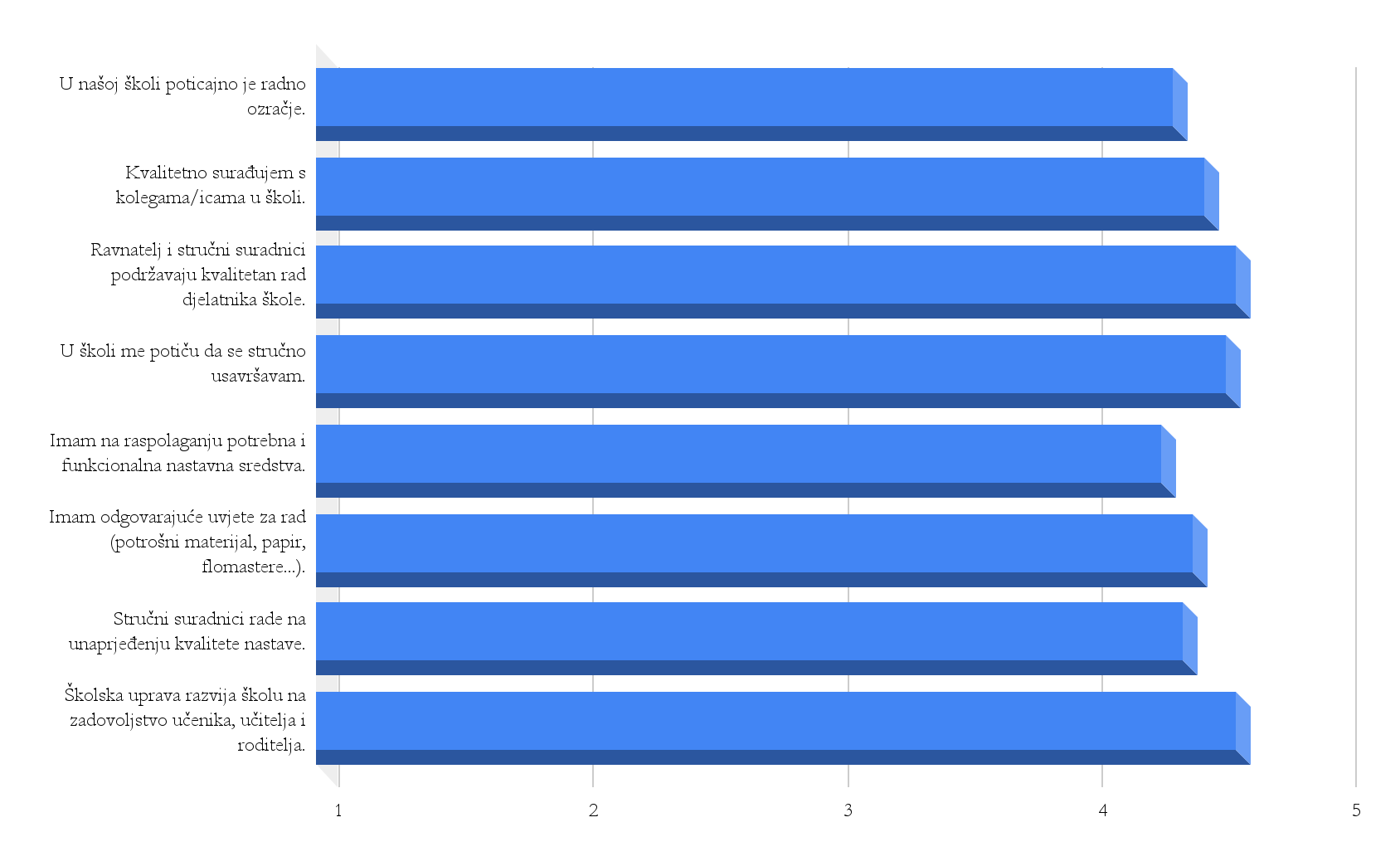 RADNO OZRAČJE POMOĆNICI
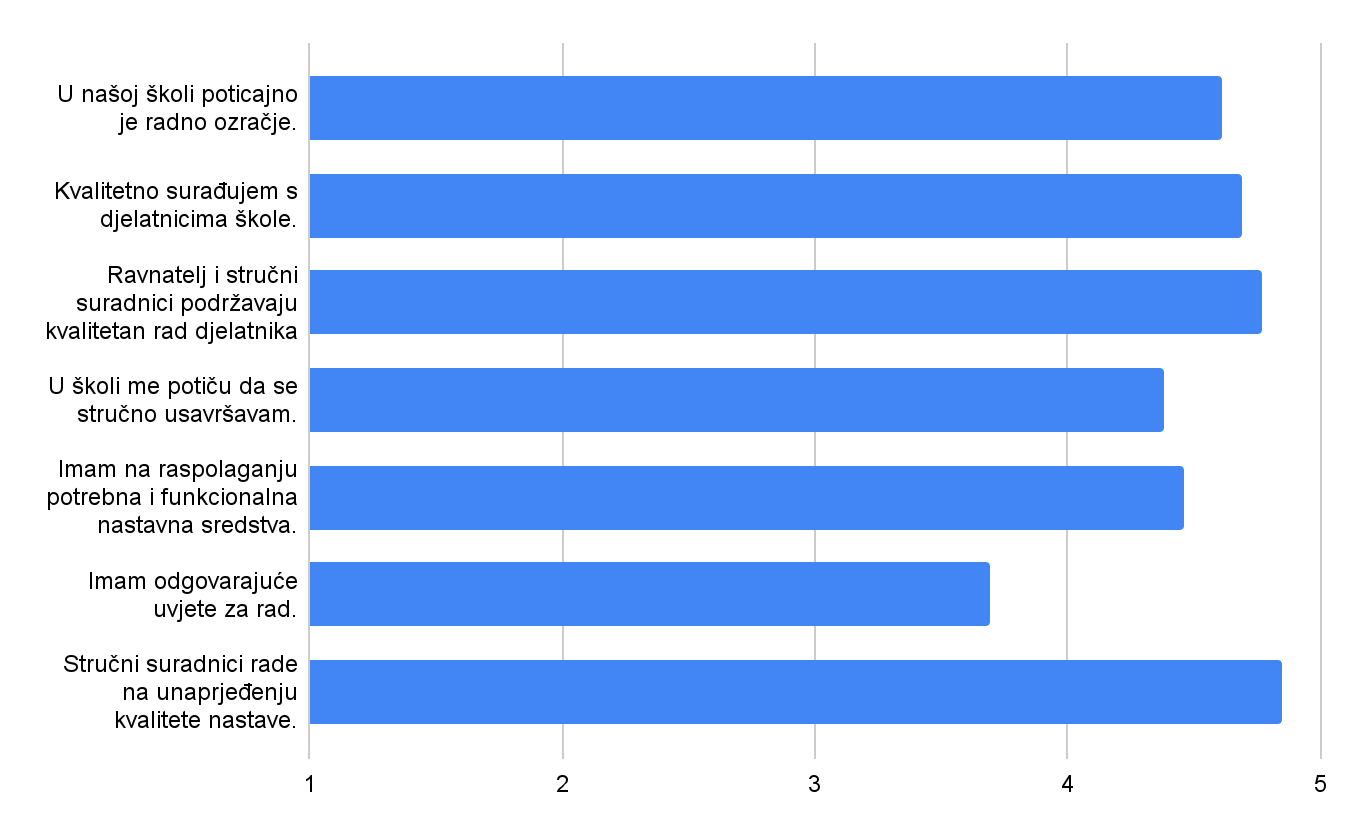 POMOĆNICI U NASTAVI-OSTALA PITANJA
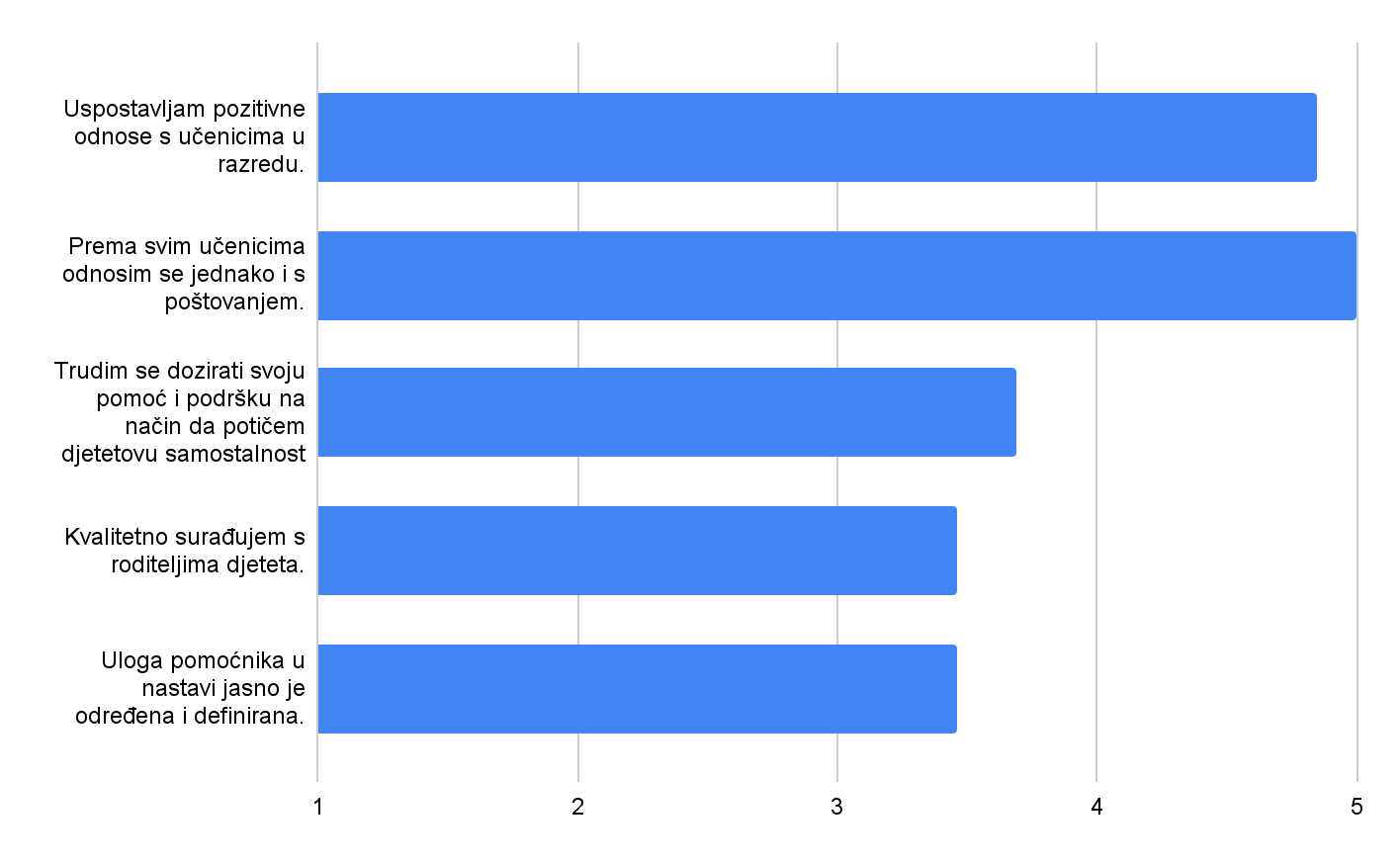 ŠTO KAŽU POMOĆNICI?
U svom radu zadovoljan/na sam s…
Svim navedenim, radnim okruženjem, suradnjom s učiteljima i stručnom službom škole
Volim djecu i sretna sam jer imam priliku raditi i pomagati u njihovom razvitku. Oduševljena sam odnosom učitelja i stručnog kadra škole prema asistentima.
Jasno određenom i definiranom ulogom PUN. Kvalitetnom suradnjom s djelatnicima škole.
Podrškom i pomoći učiteljice i učitelja i svih ostalih djelatnika škole, pozitivnim okružjem i jasno definiranim zadacima.
Poticajnim ozračjem u školi, svojim odnosom s učenicima i pristupom ravnateljice prema nama pomoćnicima
S tim što dobivam redovnu plaću
Sa svime!!
U svom radu sam zadovoljna s radnim okruženjem koje je vrlo poticajno. Zadovoljna sam i s napretkom učenice s kojom radim.
Radnim okruženjem, suradnjom s djelatnicima škole i stručnom službom, kvalitetnim odnosom prema pomoćnicima.
Načinom rada s djecom i odnosom s učiteljima i ostalim djelatnicima škole.
U svom radu nisam zadovoljan/na s…
Financijskim aspektom i svojim radnim pravima, ali to nije u nadležnosti škole. Što se tiče škole nemam primjedbi.
Međuljudskim odnosima
Nisam zadovoljna s našim radnim statusom gdje smo prijavljeni na rad na određeno vrijeme.
ŠKOLSKI RAZVOJNI PLAN ZA 2021.-2022.
HVALA NA POZORNOSTI!